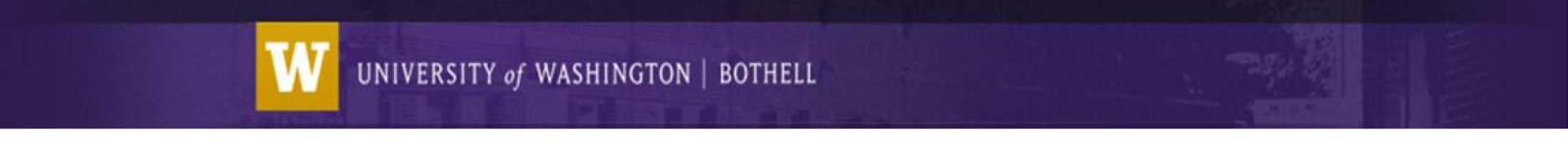 How do you create a collaborative, integrated design-construction culture on your project that capitalizes on the latest technologies?
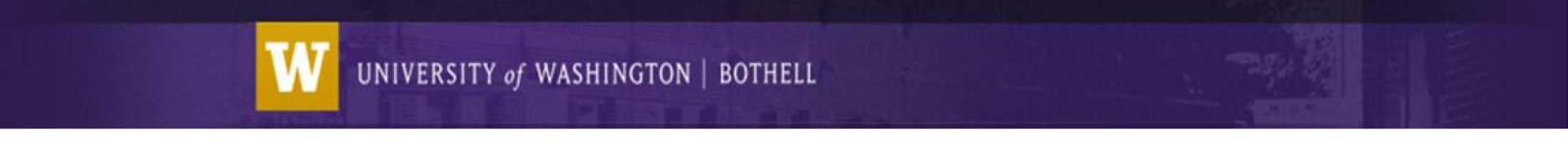 Options in WA Public Procurement
I. Design-Bid-Build (Plan & Spec Lump Sum Bid)

	Or

II. Alternative Procurement
GCCM
Design-Build
Job Order Contracting
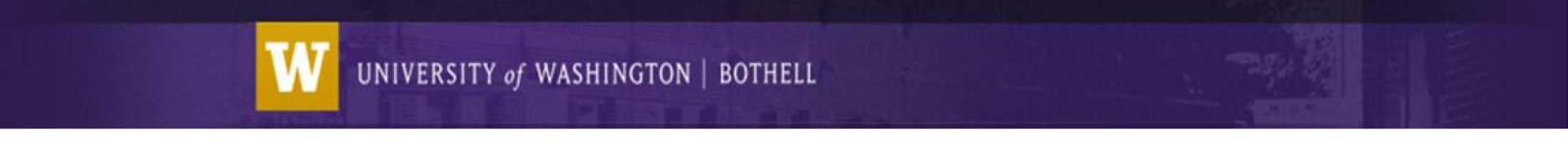 Best Value Selection
Looks beyond price to consider other factors in selection such as:

Past performance
Experience
Project specific approach
Personnel
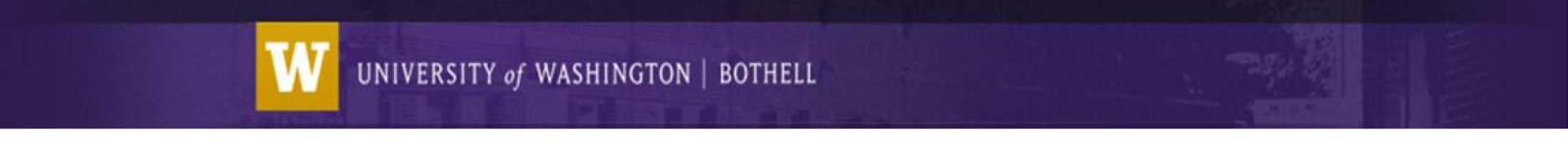 Best Value Selection
1. Choosing a trusted partner for your project, not just a contractor.
  
2. Looking for them to be engaged from the start (of design), with expertise and ideas 

Staying on budget
Optimum schedule
Best constructability
Quality/performance - value interface 
Solid execution approach
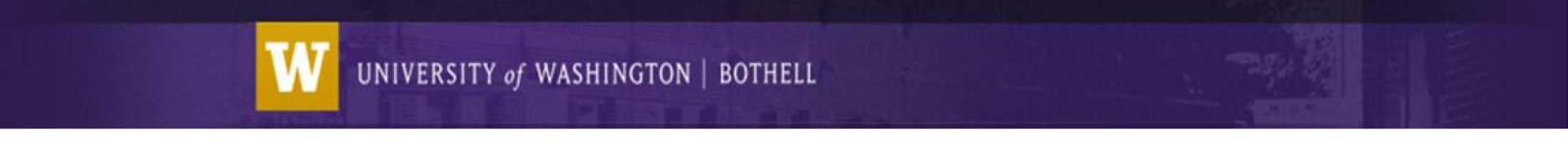 Comparing DBB, GCCM, DB
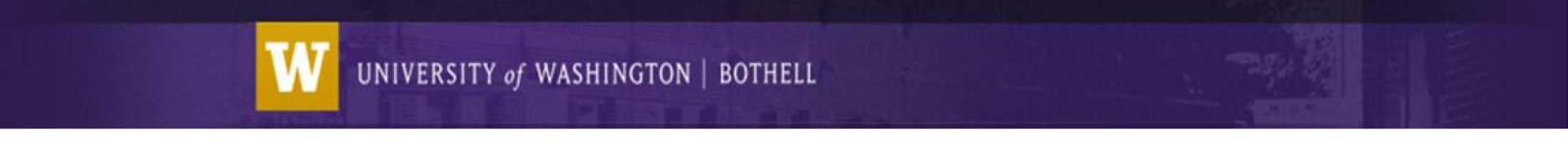 UWB3 Case Study
Initial Theories
Assemble project team early for trust, collaboration, and value creation.

Integrated approach and ideas during preconstruction, create a return on investment.

Early involvement by construction team, allows for building it virtually (BIM), first, solving issues before fabrication and installation and creates more prefabrication opportunities.
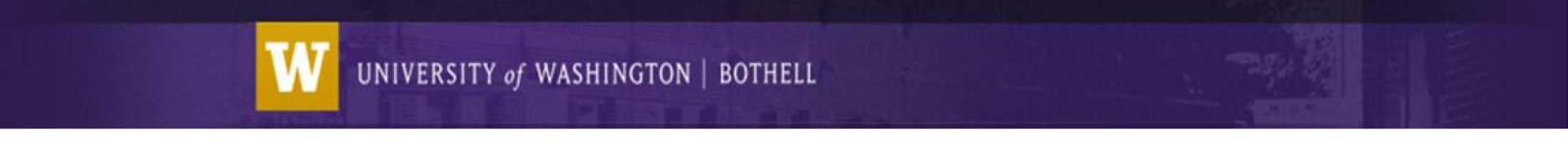 UWB3 Case Study
Additional Benefits
Integrated approach overall:
Creates early value that can be re-invested into a better project

Creates esprit de corps among project team that is very beneficial in solving problems as they arise

Solves problems early, eliminating costly change orders and rework, while increasing quality of installation

Leads to much more predictable results

Minimizes unpleasant surprises (budget, schedule, quality)
UWB3 Project Overview
Program:  
Science/Technology/Engineering/Math Focus
Laboratories, Classrooms and Faculty Offices
Flexible Student Meeting/Study spaces
Crescent Path, Central Plaza
75,000 GSF, $41M construction cost, $68M TPC 
Extensive campus infrastructure improvements to accommodate future campus growth
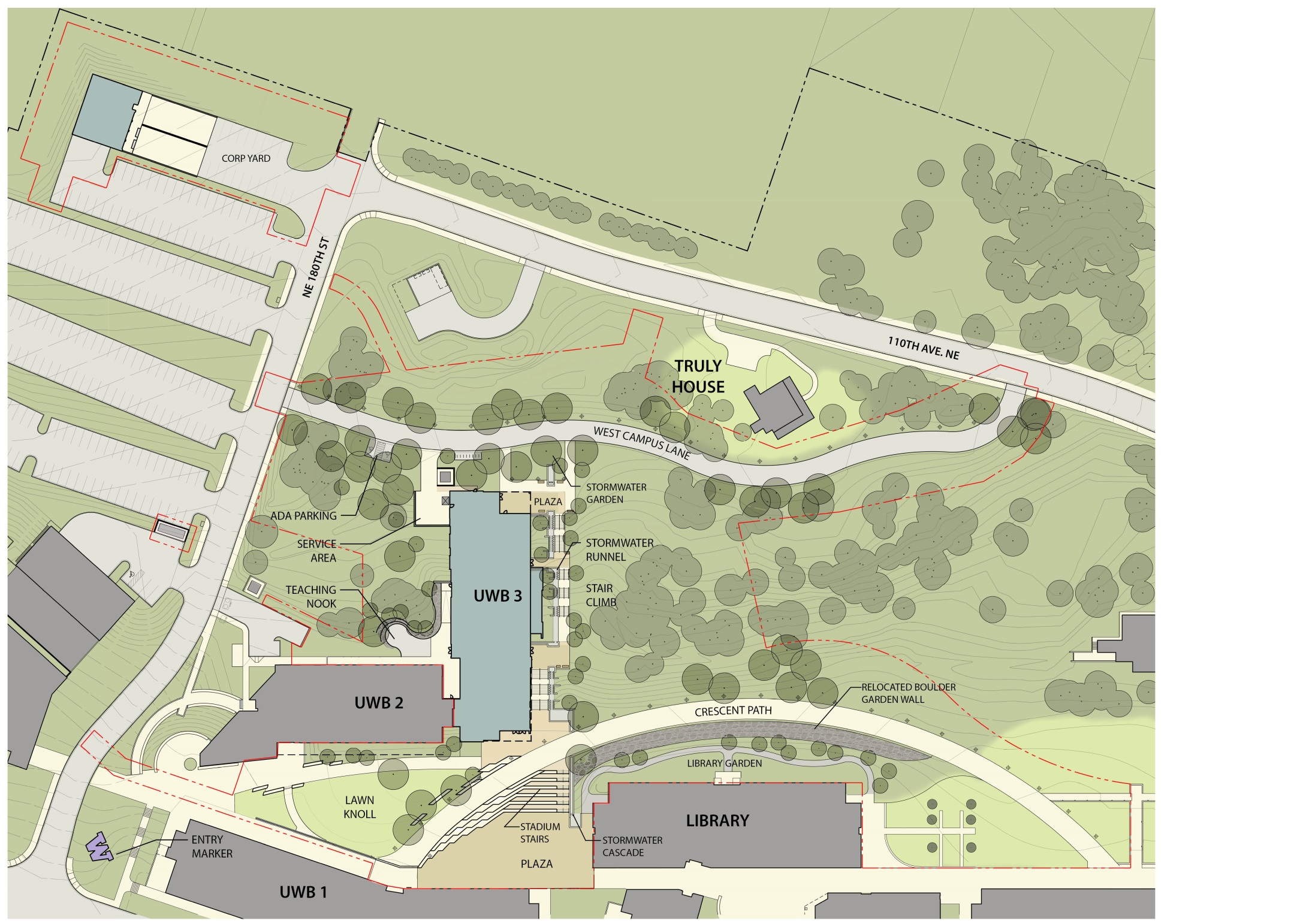 DRAFT
Site Plan
[Speaker Notes: Final site Plan, plaza, crescent walk stair climb, west campus way]
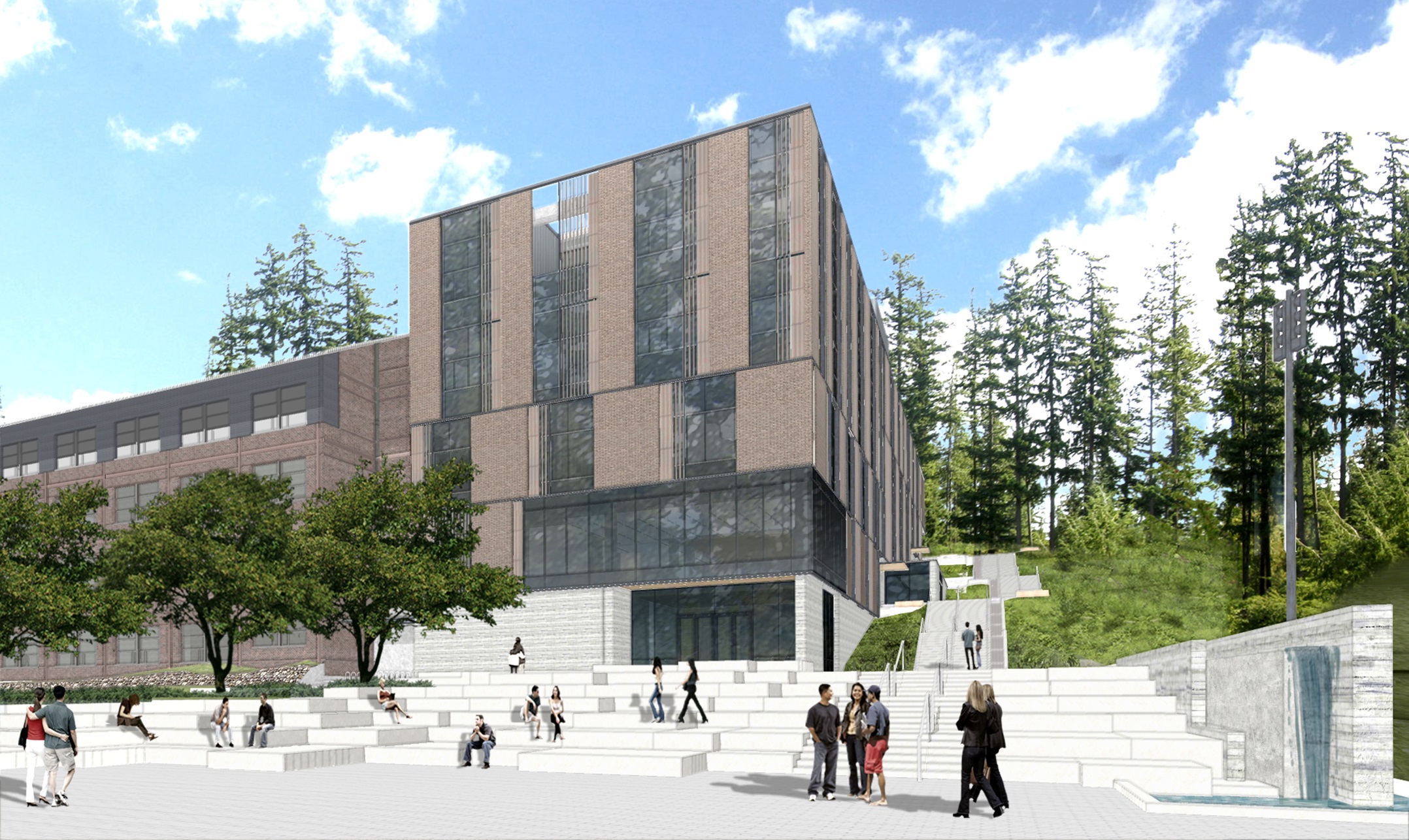 [Speaker Notes: Perspective from Plaza]
Project Principles
Objective:
Increase project quality and decrease project costs through collaboration, innovative thinking and use of technology

Tenets:
Promote Partnership
Streamline Processes
Embrace Innovation
Project Principles
Trust your partners
Goals, decision-making, meeting responsibilities
Collaborate, don’t duplicate
Small teams, efficient documentation
Make the process work for the project, not vice versa
Streamlined input and reviews, make linear
Embrace and reward innovation
Willingness to accept risk, failure
Contract Considerations
Adapt Standard UW Contract to a Collaborative Process
Defined “Project Partners”
“Collaborative and cooperative”
 Not a contractual relationship- but act like it
Mandated Building Information Modeling- not just for MEP
Simplified Attachment B- Design Document  and Attachment C- Document Review Process Requirements
Belief that Precon investment will more than pay for itself
A/E Participation in GCCM, MCCM, & ECCM selection
Three Legged Stool
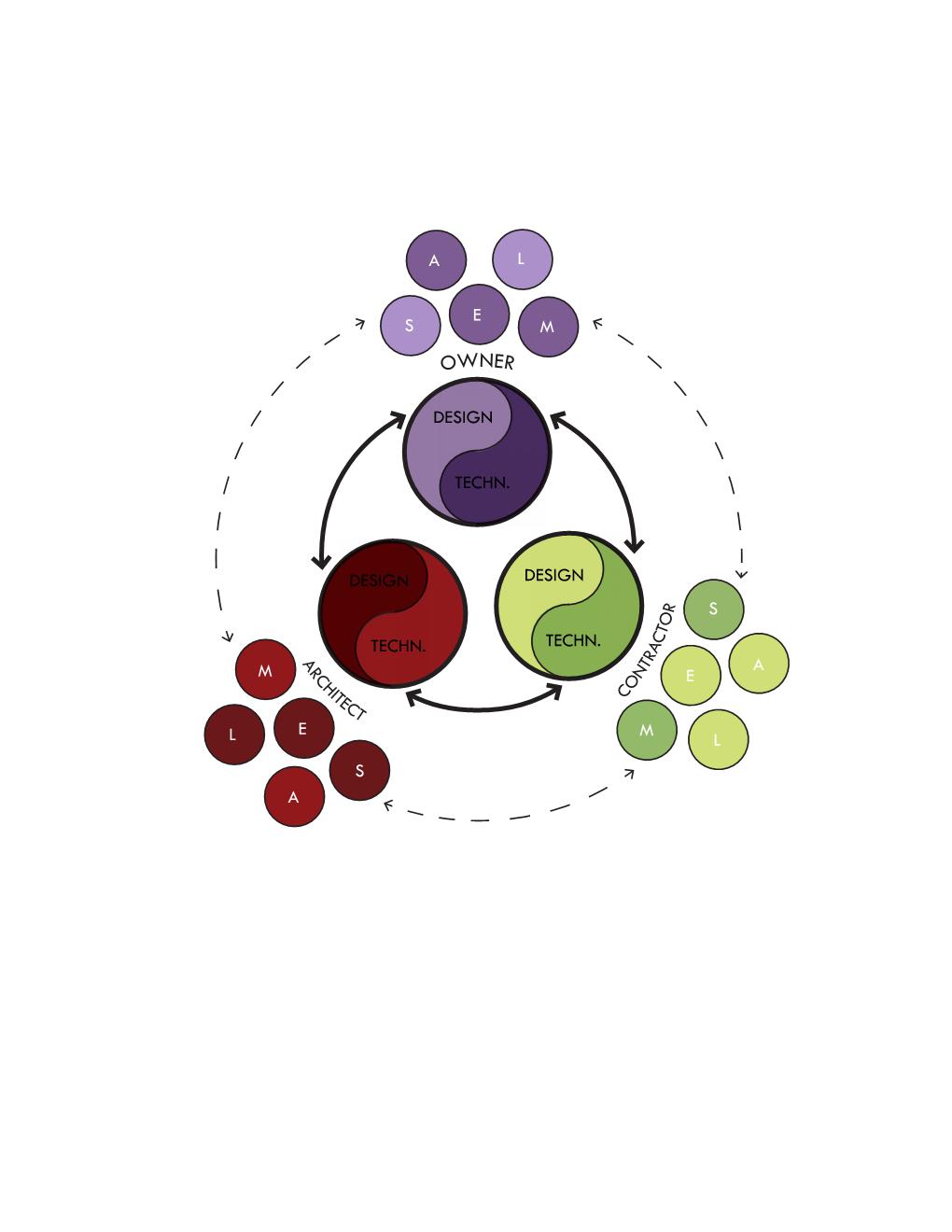 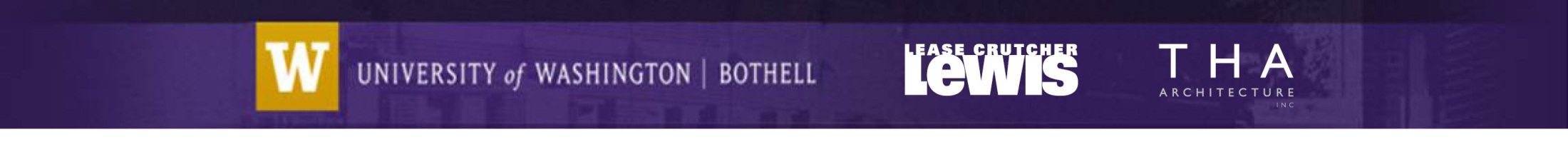 UW Key Principles and Approaches:
LEAN- Project partners shall be guided by the principles of eliminating waste, minimizing cost, maximizing efficiency, and achieving the Owner’s program and quality objectives.

Target Value- Develop cost model to establish initial budget parameters.  As the design progresses, provide real-time, continuous cost estimating to evaluate against the cost model to keep the project on budget.

Early selection and participation of major sub trades- including beyond mechanical and electrical.

BIM- From design commencement through commissioning, use BIM as a tool for collaboration, information sharing, estimating, planning and coordination.

Completion of Construction Documentation- Major sub trades to virtually share complete shop drawings and incorporate into the BIM model for coordination with project team, in lieu of complete construction documents by the design team.
[Speaker Notes: Eric: introduces project and team.]
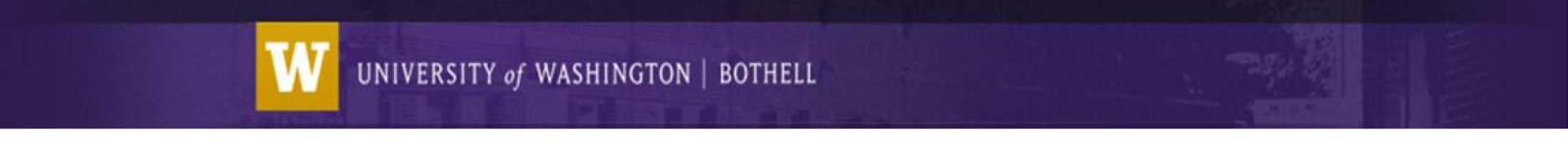 IPD Guiding Principles
Relationship based
Trust, which encompasses the following (in no particular order):
Candor
Have fun – personal relationships
Clear communication – active listening
Mutual respect
Timely, honest feedback
Transparency
Competence
Assume others have good intentions
“Our” products and deliverables, not mine or yours.  We are in this together, decisions are for the good of the project
Accountability
Flexibility
Process based
Commit to continual improvement – lean processes
Apply technology appropriately – commit to BIM
Project goals (owner’s) are paramount – process adapts as required
Open book
Common alignment and prioritization of goals; schedule; quality; and cost.
[Speaker Notes: Stating the Challenges – Lowrey 5 minutes]
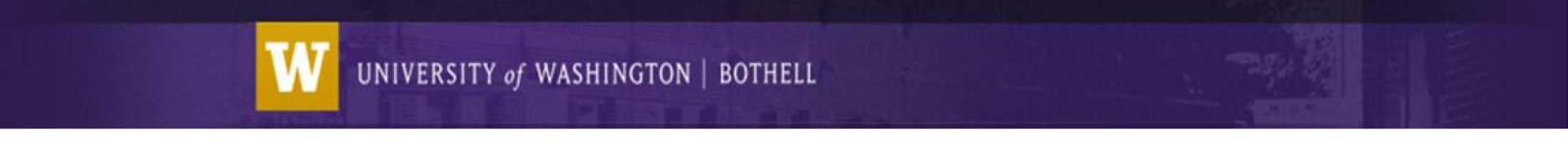 Early Hiring of MCCM and ECCM
Mechanical Contractor as Construction Manager
Electrical Contractor as Construction Manager
Alternative delivery model within the GCCM delivery which allows early selection of MEP subcontractors for providing input during preconstruction
Three step best value process- RFP response, interview, GCs and fee proposal.  Highest overall point score wins.
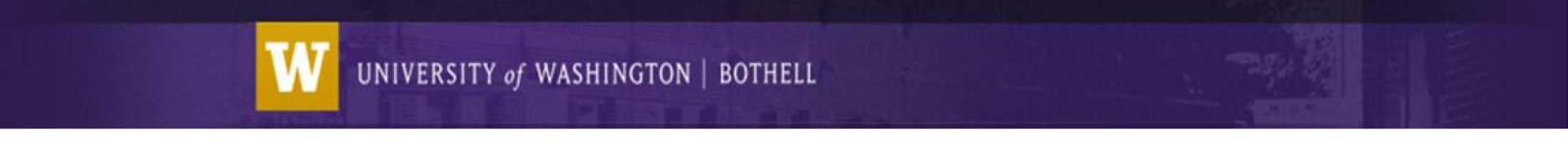 MC/ECCM Sought Benefits
Best-fit, quality people, (aspect of competition)
Establishment and “buy-in” of early cost model by construction team
Right mind-set, assist designers to stay with-in cost model and achieve performance quality objectives
Competitive, early selection of equipment, allowing effective design and coordination process
Final coordination in model vs. late CDs
Collaboration, esprit de corps of project team
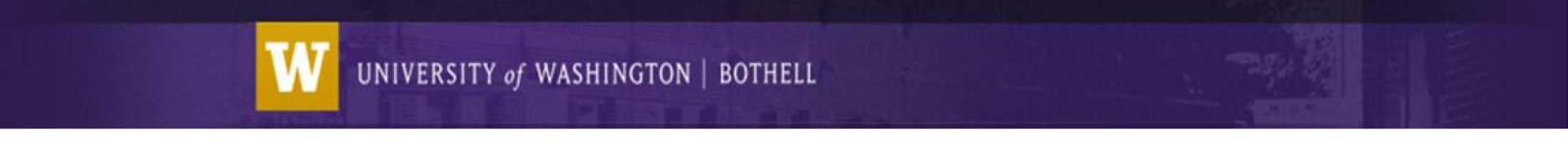 Cost Model Management
(Target Value)
GC/CM as sole cost estimator
Target Values- Project team “owns” the cost model
Buyout Process
MEP Pricing Process- establishing the target value
3 mechanical, 4 electrical contractors 
Independent MEP cost model by design team
Final MEP targets based on reconciled estimates and scope
EC & MC/CM become sole estimators going forward
MEP process has worked very well
Validating the MEP budgets
[Speaker Notes: Add detail about TL corralling and coordinating input for constituents. Avoindig stop-review- respond delays]
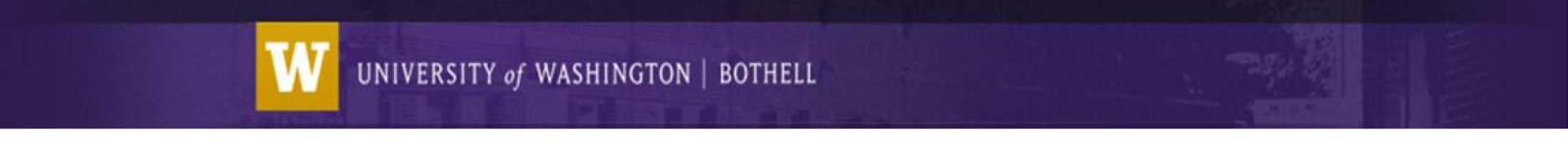 Integrated Design / Construction Work Plan
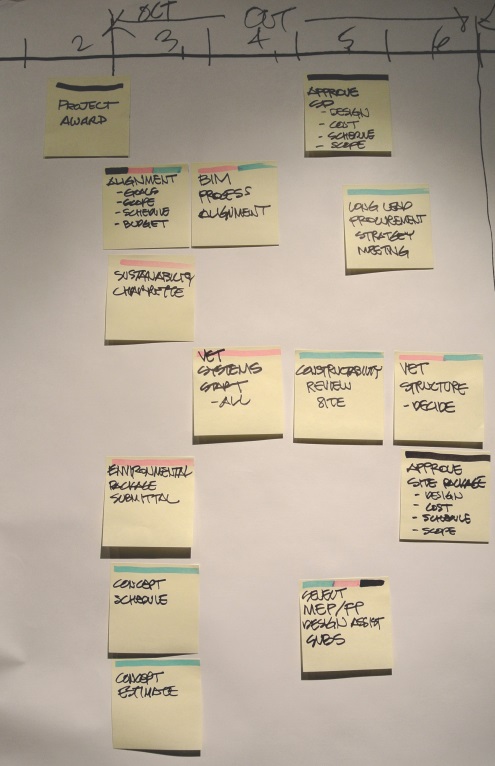 Phased Design Packages
Phased Permits
Phased Bid Packaging
Initial Construction Activities
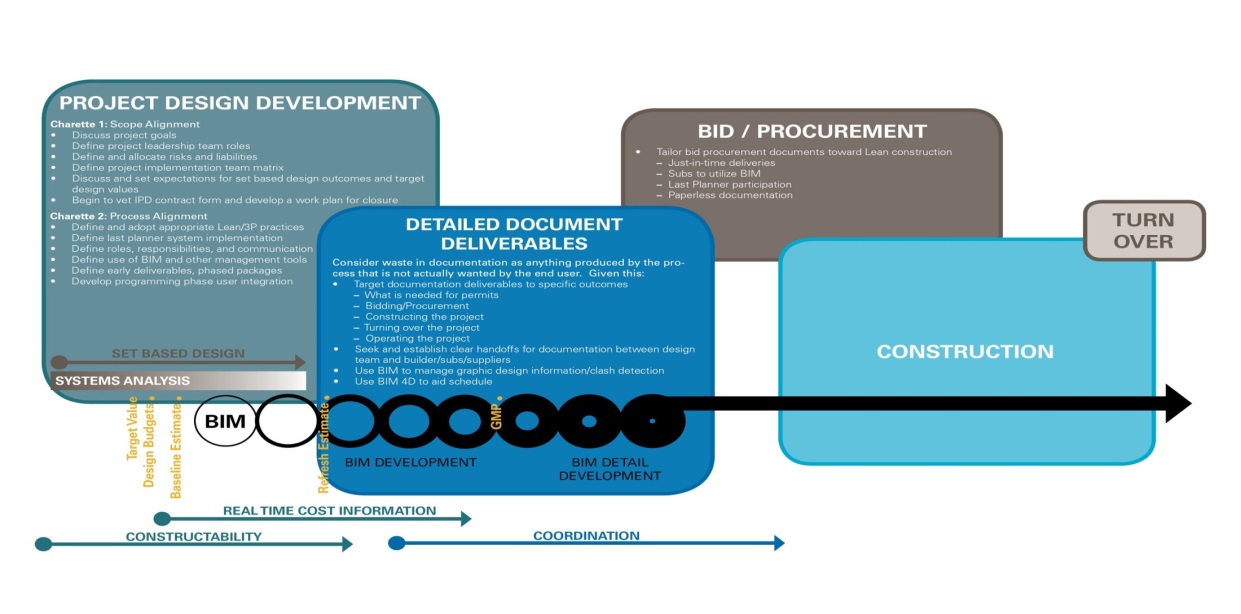 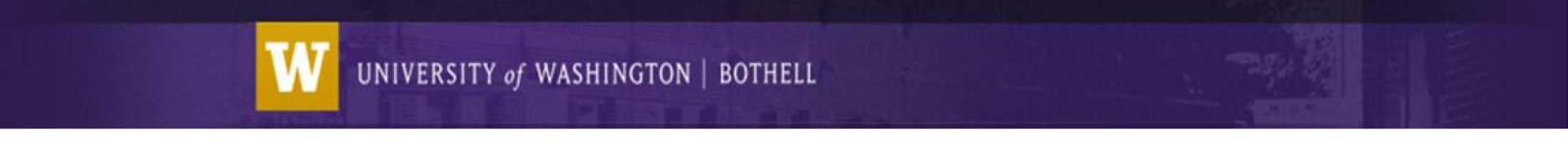 Co-Location During Design
Proximity leads to communication
Communication leads to understanding
Understanding leads to respect
Respect fosters cooperation

Time and value are key, projects can’t afford a loss of forward momentum during design due to slow cost and constructability feedback.
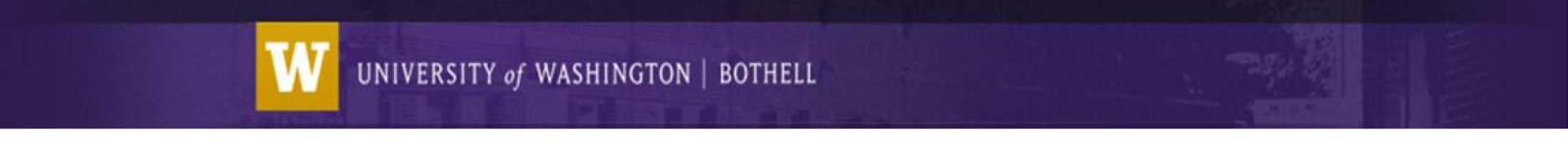 Co-Location Conversation Examples
Understanding the challenges other team members face
Client program changes in early CDs, while breaking ground
Building team atmosphere of trust and respect
Helping each other prioritize efforts
Extra design efforts invested in enclosure and early foundation wall
Push out of design milestone for finishes
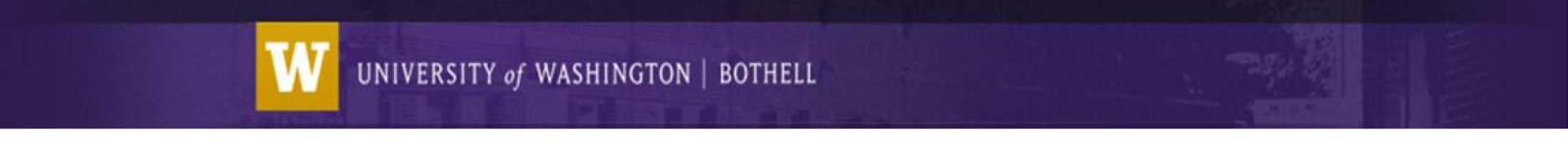 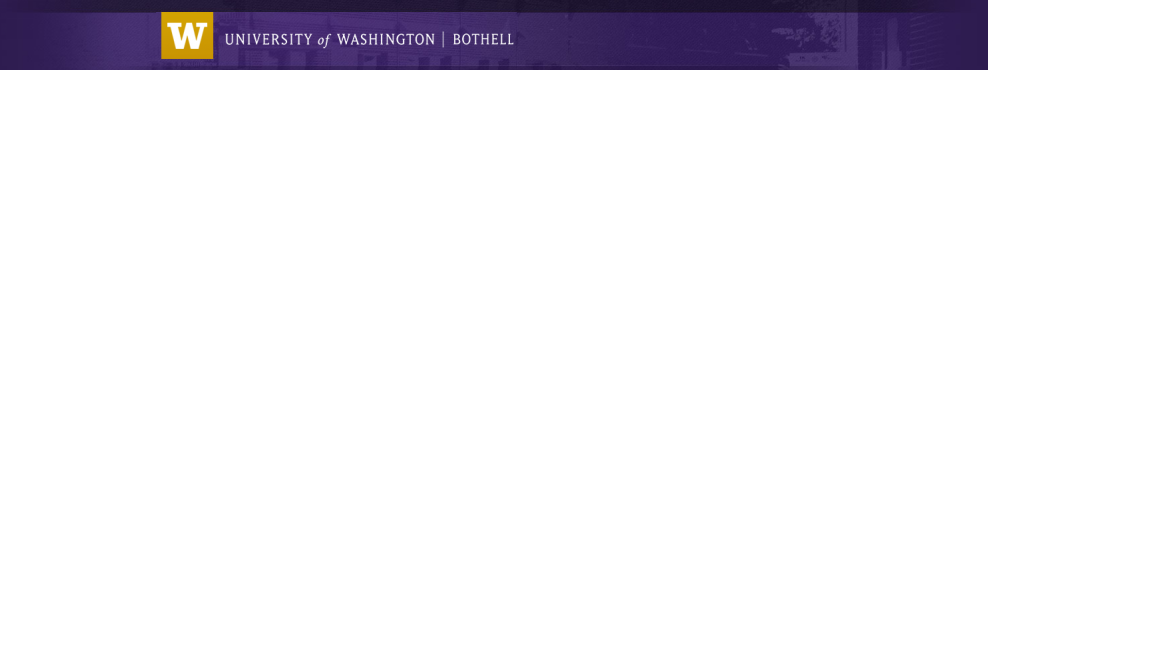 Implementing MEP Drawing Handoff
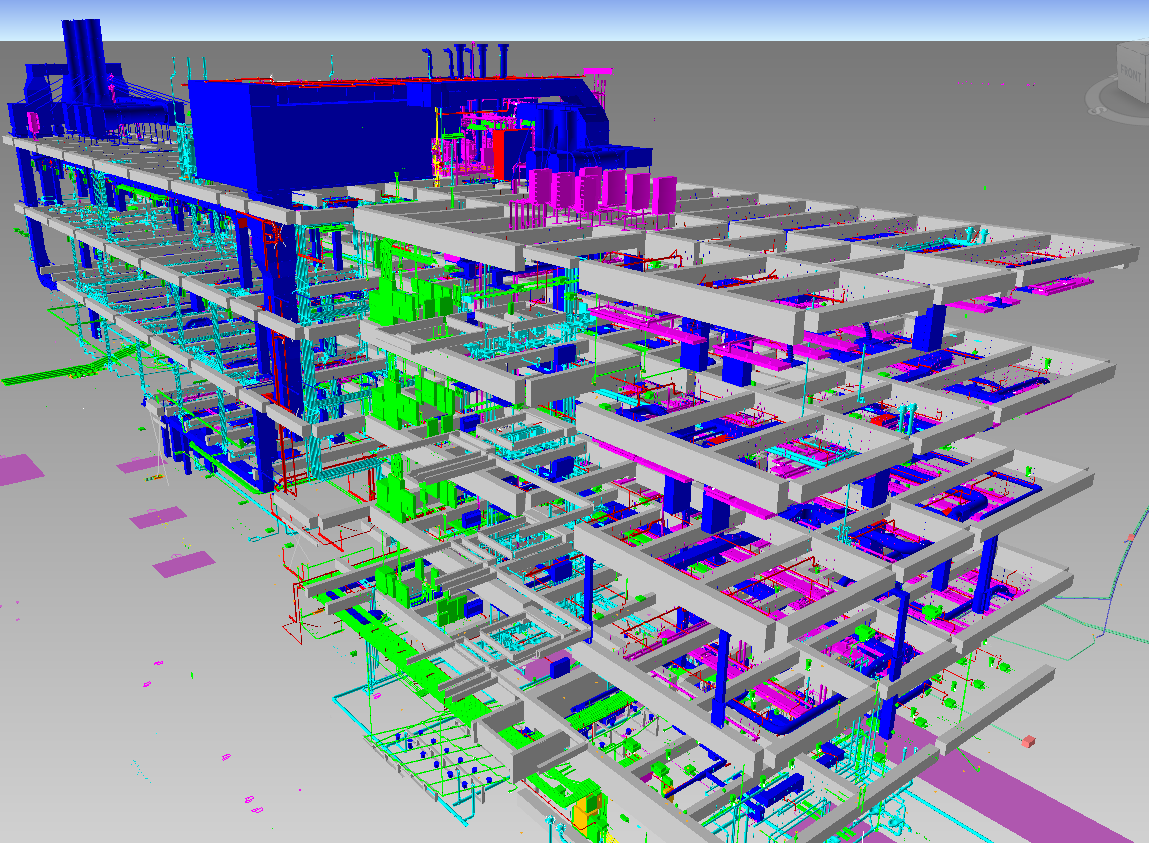 Organizing the team 
Permit submission and approval
Implementing the BIMx 
MEP Scheduling
Clash Detecting
Designer Review
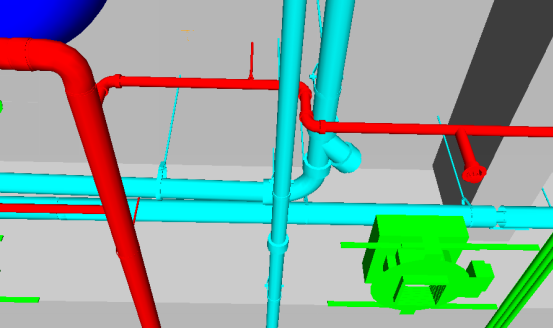 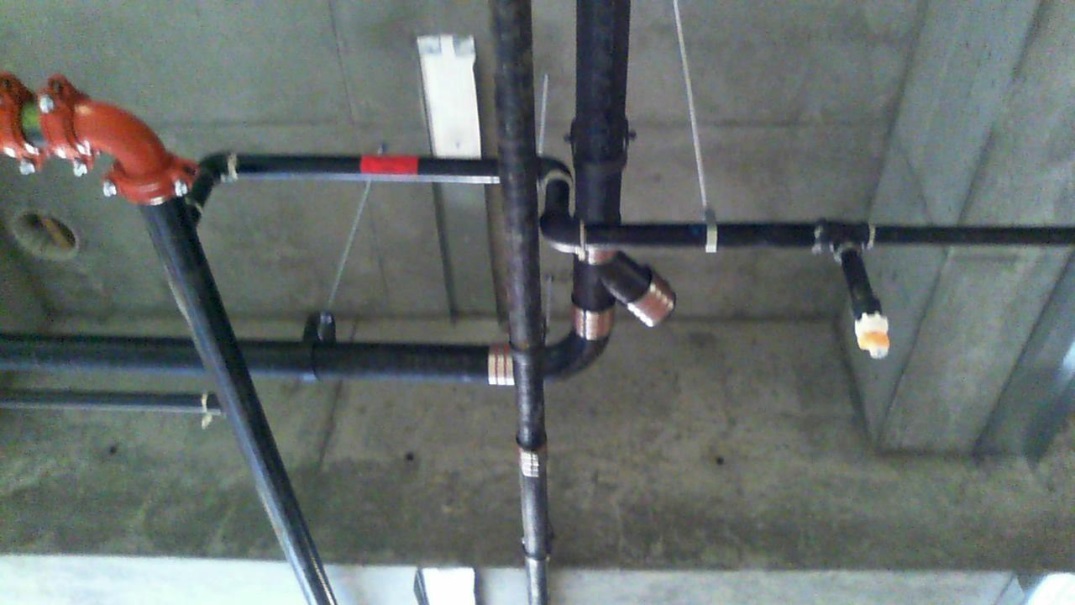 [Speaker Notes: Brian and Robin]
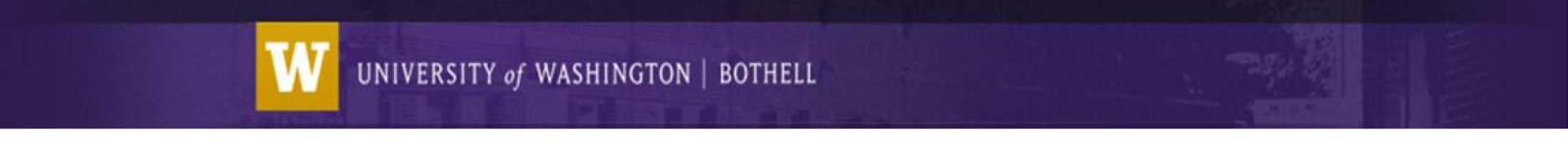 Beyond MEP:Early Subcontractor Involvement
What other opportunities are there for trades to add value during preconstruction?
Goal is to build a better mouse trap!
Maintain or improve quality or performance
More cost effective?  Or stay within budget.
Prefabrication opportunities?
Optimize or expedite project delivery schedule?
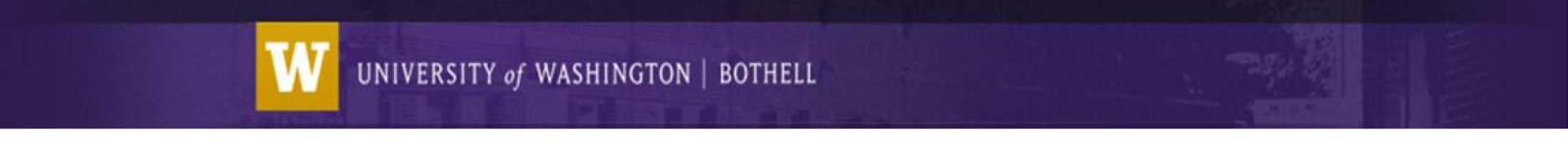 Beyond MEP: Early Sub Involvement
Site Earthwork Case Study
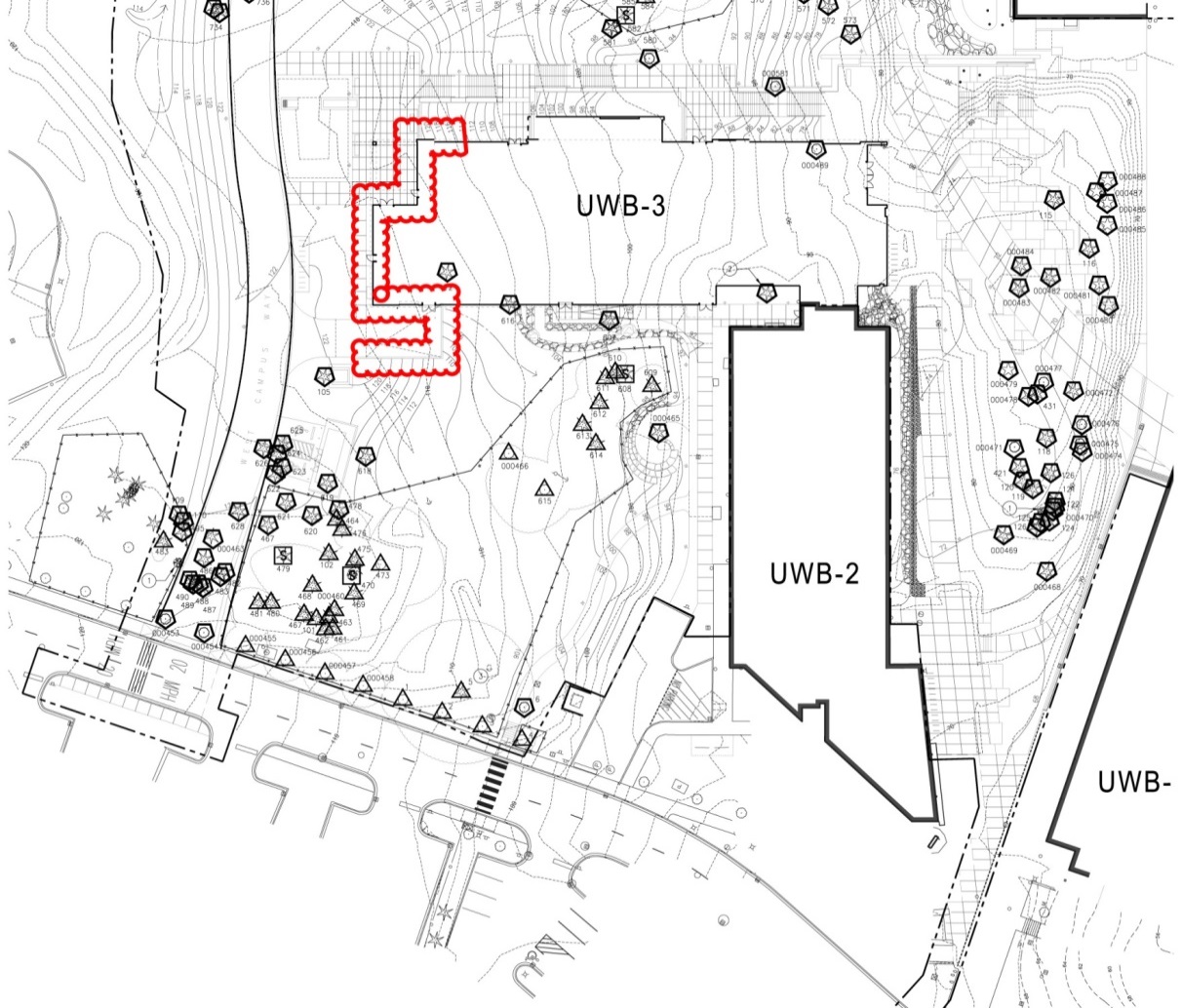 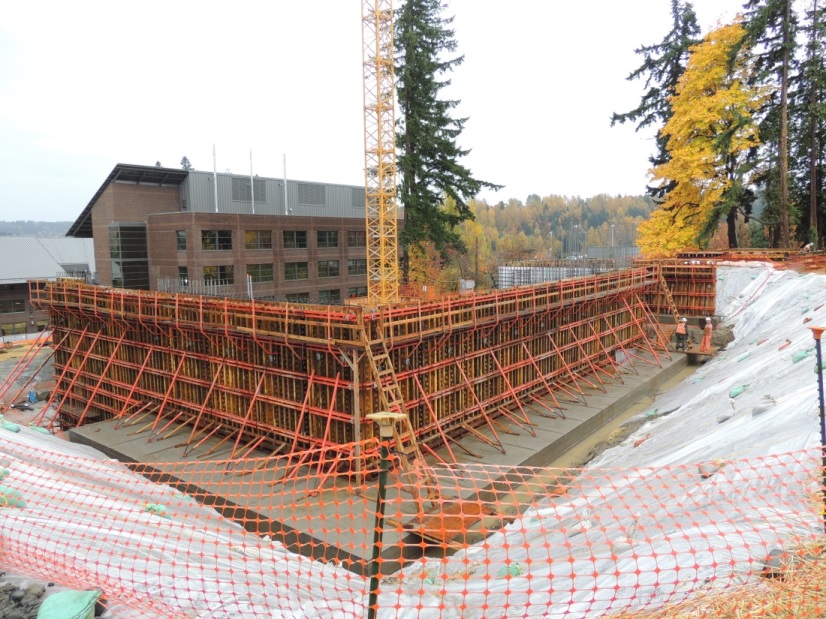 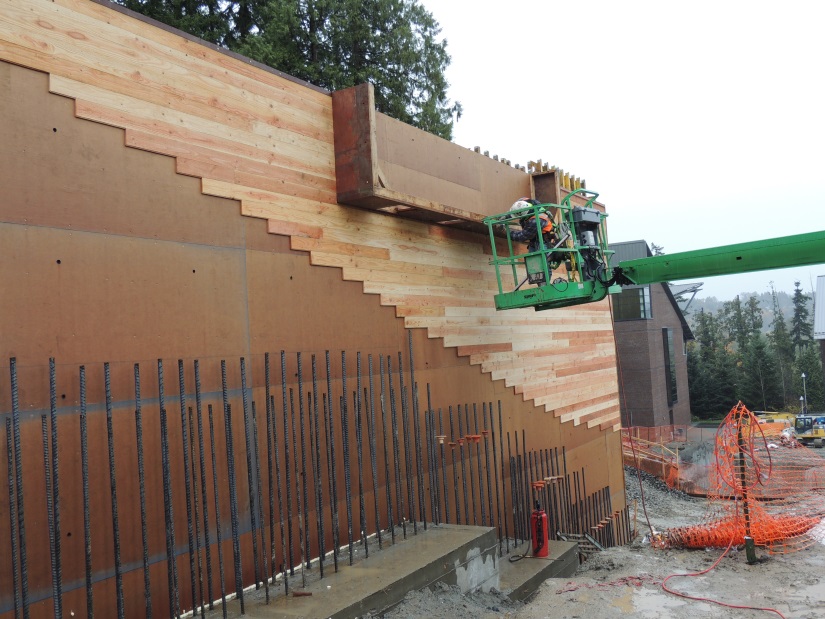 Kept 8000TCY of native material on-site, in place, saving approximately $200k, and eliminating 400 truck-trips.
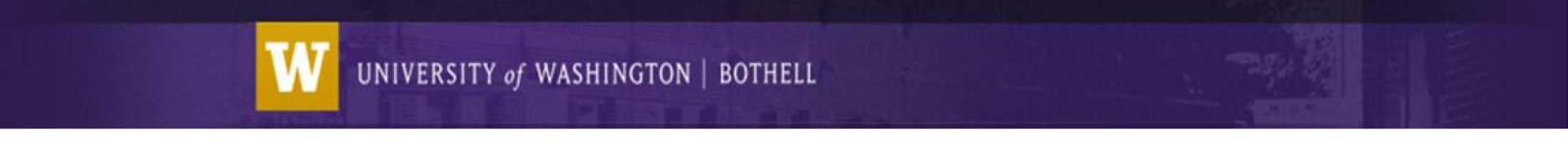 Beyond MEP: Early Sub Involvement
Waterproofing Case Study
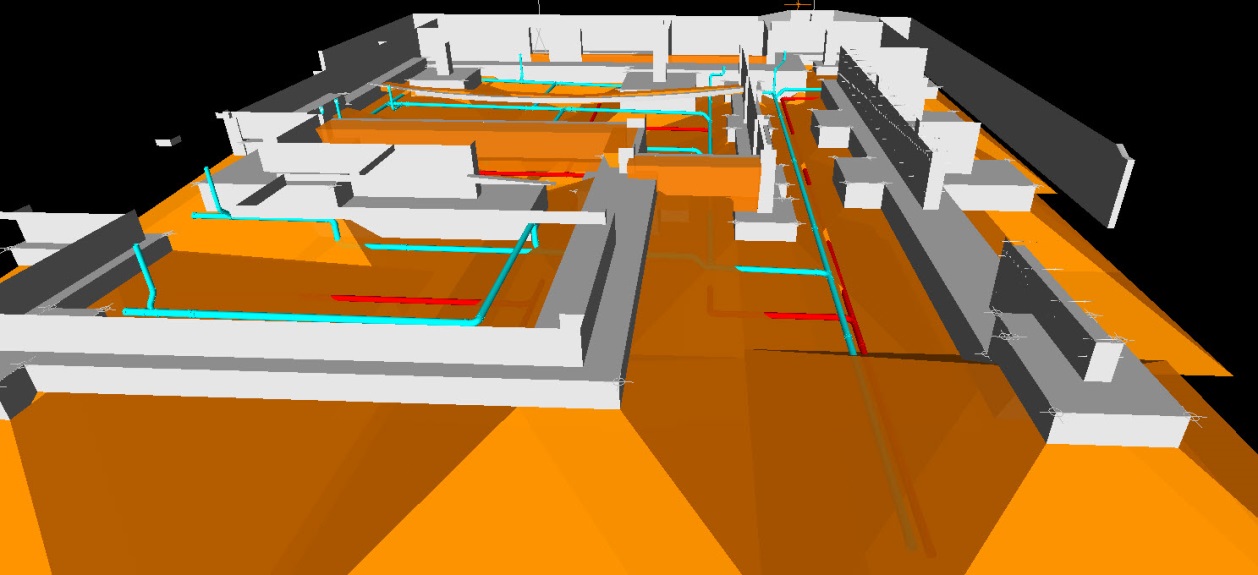 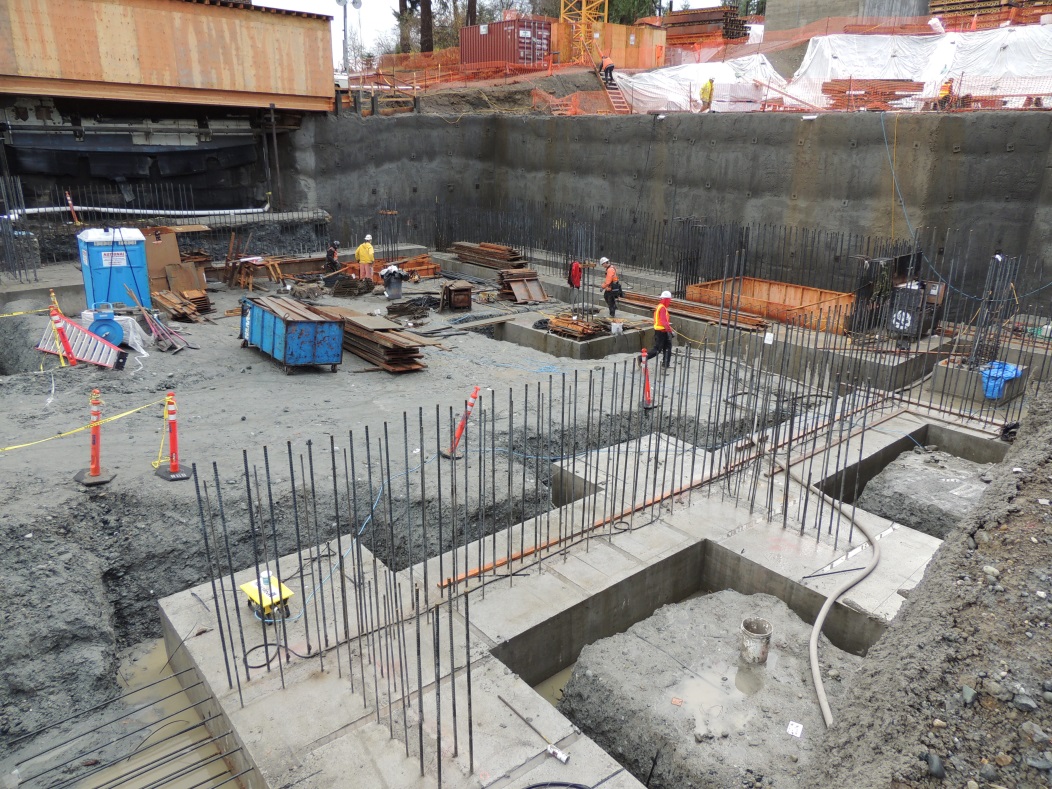 Early modeling demonstrated to the project team that an effective route could be identified to “daylight” an underslab drainage system, saving the cost of a full WP system. $125K+
[Speaker Notes: Waterproofing Case Study
Further investigation, take away guess work]
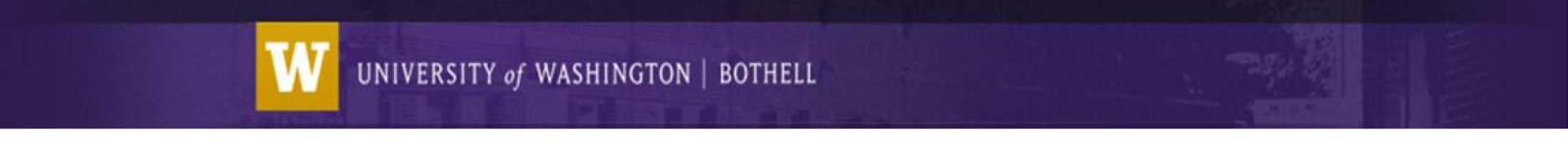 Beyond MEP: Early Sub Involvement
Curtainwall Case Study
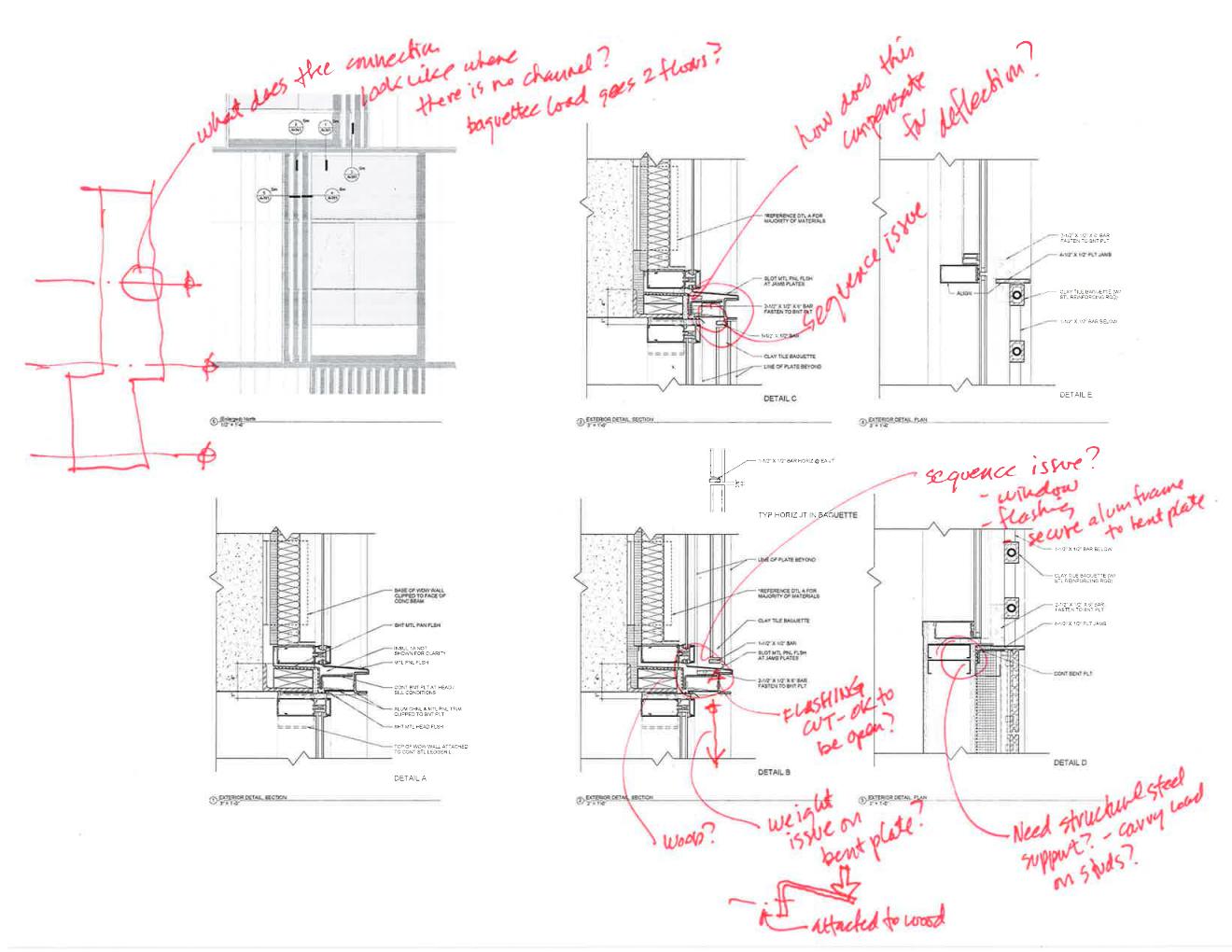 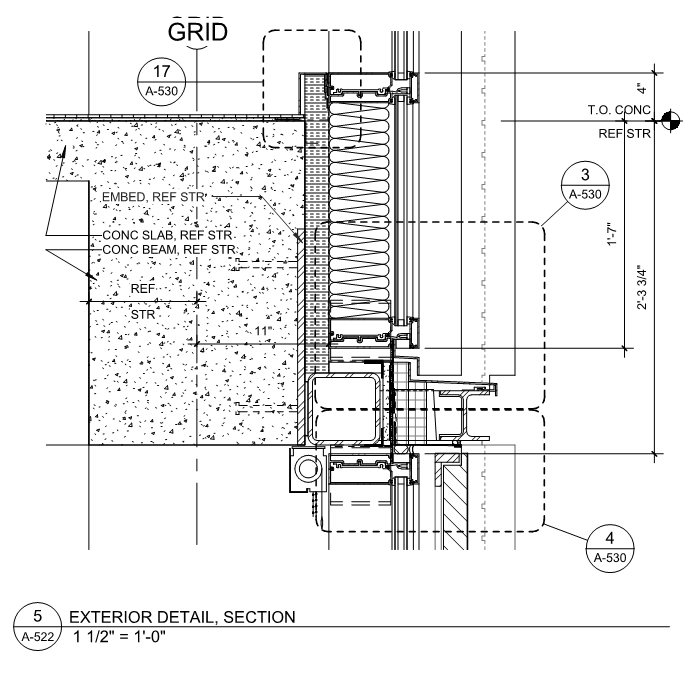 Simplification of details for spandrels,
Reduced size of panels to minimize struct’l reinforcement in mullions, CW system that could be glazed from interior or exterior, savings $325K+
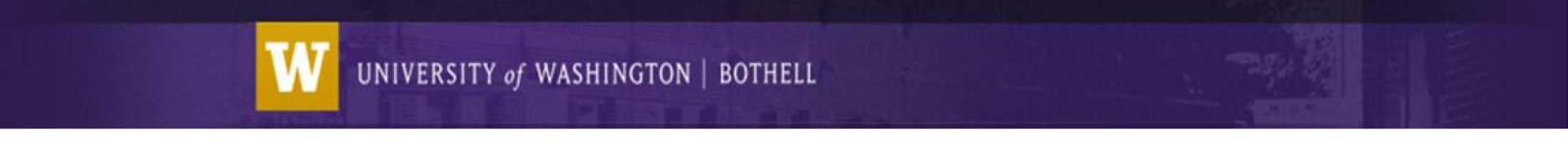 Beyond MEP: Early Sub Involvement
Exterior Steel Case Study
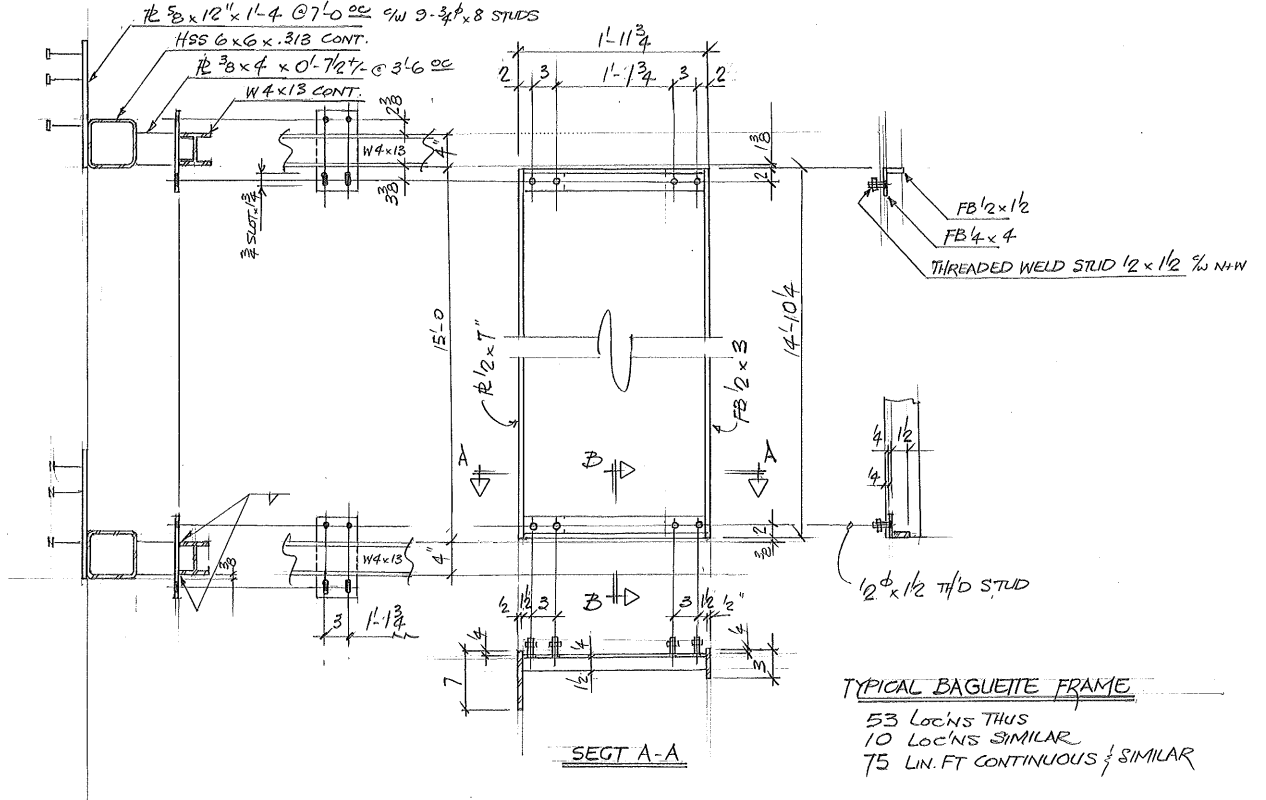 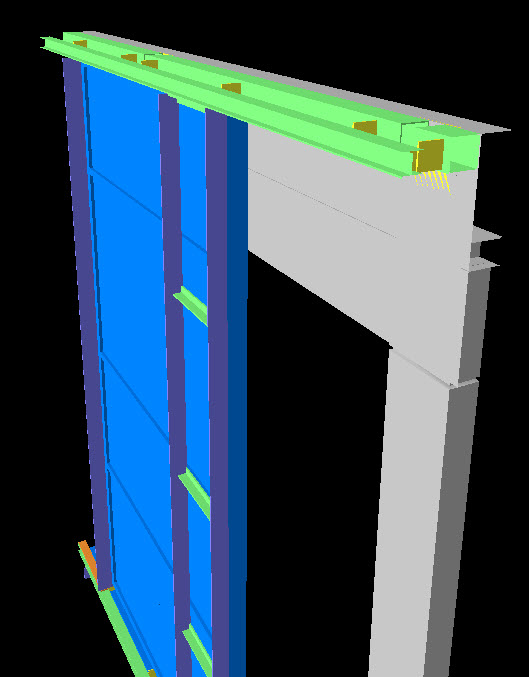 Modularization of frames and lintels, to allow pre-fab, simplification of flashing details, 1000ea, minimal field welding and paint touch-up allowing for high quality, high perf., shop finish, saved $175K+
[Speaker Notes: Exterior Steel Case Study
Pre-fabrication opportunities
Spiral Stair]
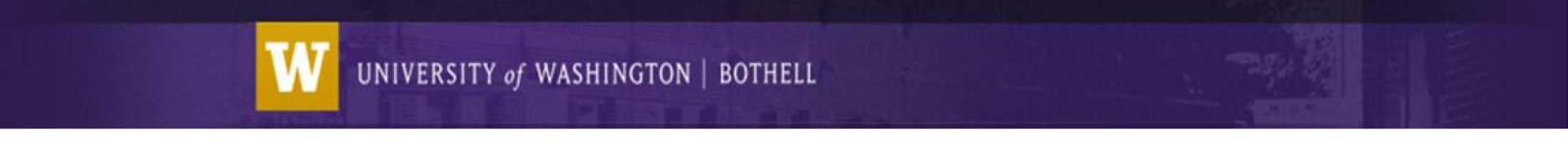 Beyond MEP: Early Sub Involvement
ECCM Case Study
Switchgear
Preference was for campus standard however open spec resulted in $60K savings
Lighting Review
In house lighting designer provided knowledge of local energy codes
Fixture package was reviewed for constructability
Assisted with fixture selections and allowable alternates to drive competitive pricing
Accurate budgeting early in process	
Generator & Utility Transformer
Provided cost data associated with different          locations ($600/LF)
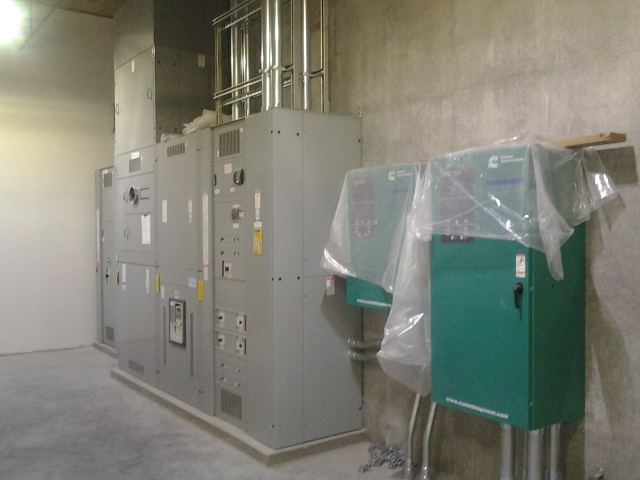 [Speaker Notes: Waterproofing Case Study
Further investigation, take away guess work]
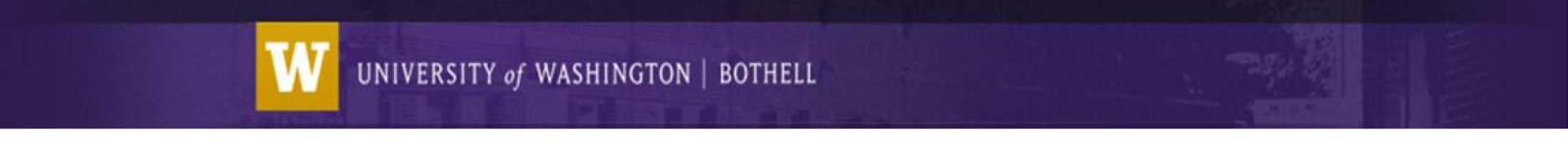 Early Integration Works!
Team-work atmosphere
Constructability issues discussed as design evolved
Cost (VE) ideas put forth as design evolved
Clients/users better informed of issues and decisions – fewer surprises
Decrease in substitution requests and RFIs
Keep score, and praise/ recognize team for efforts
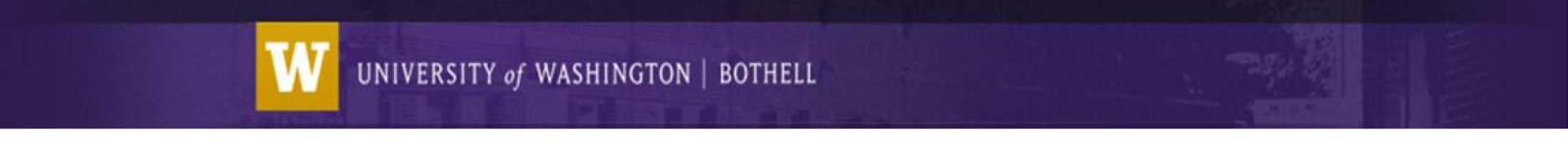 MCCM-ECCM Preconstruction ROI
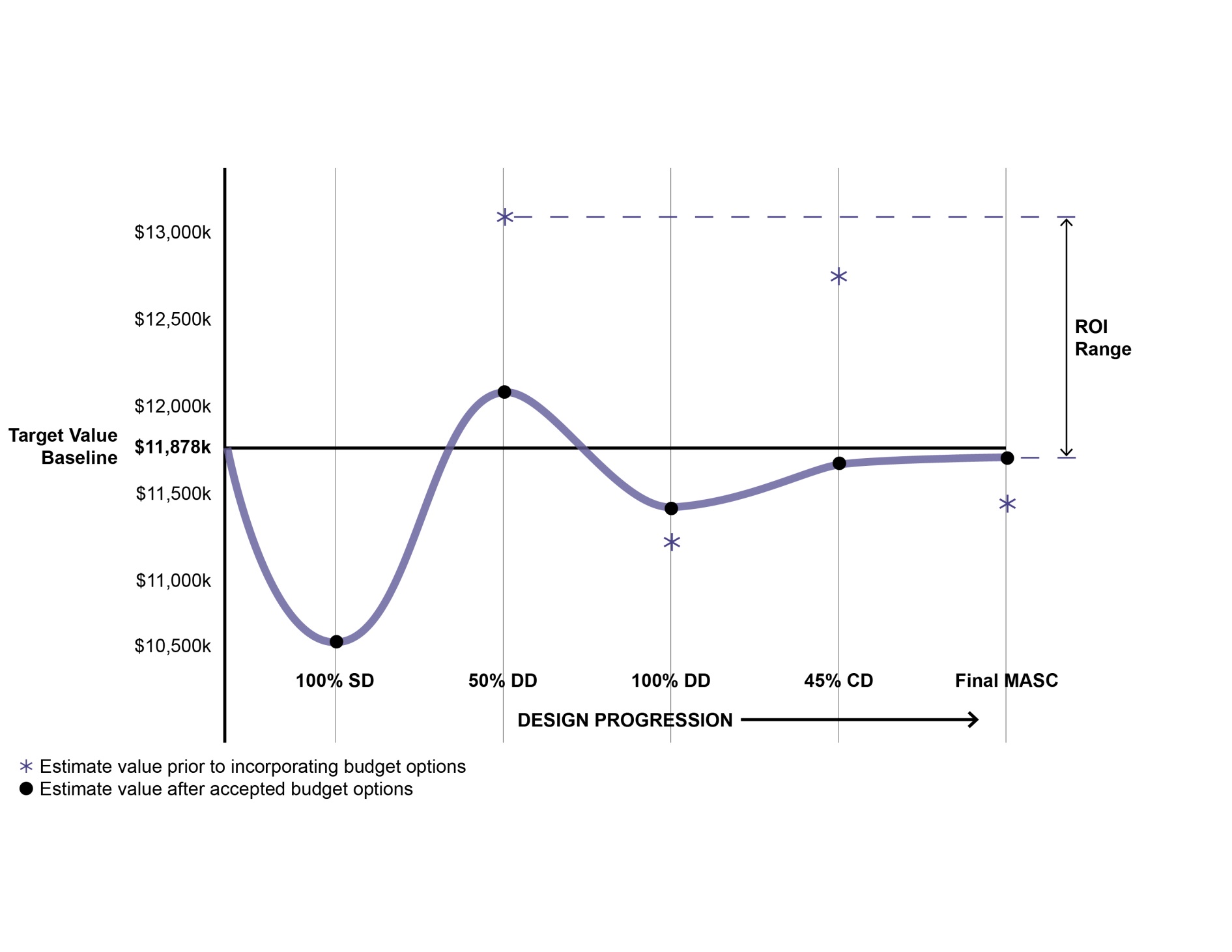 ROI of M&E Precon Cost of up to:

	1,378,912 – 245,884 = 461% ROI
            (potential savings)  (precon investment)
		 245,884
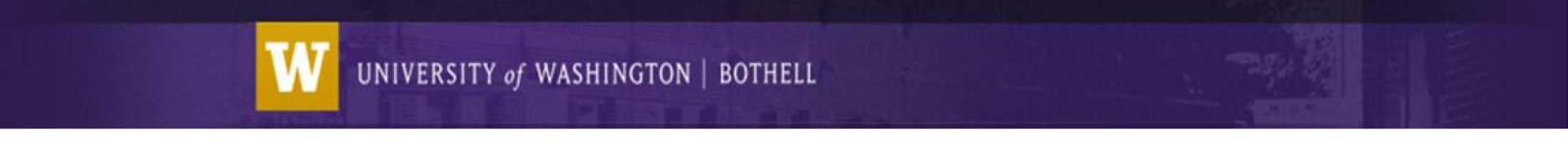 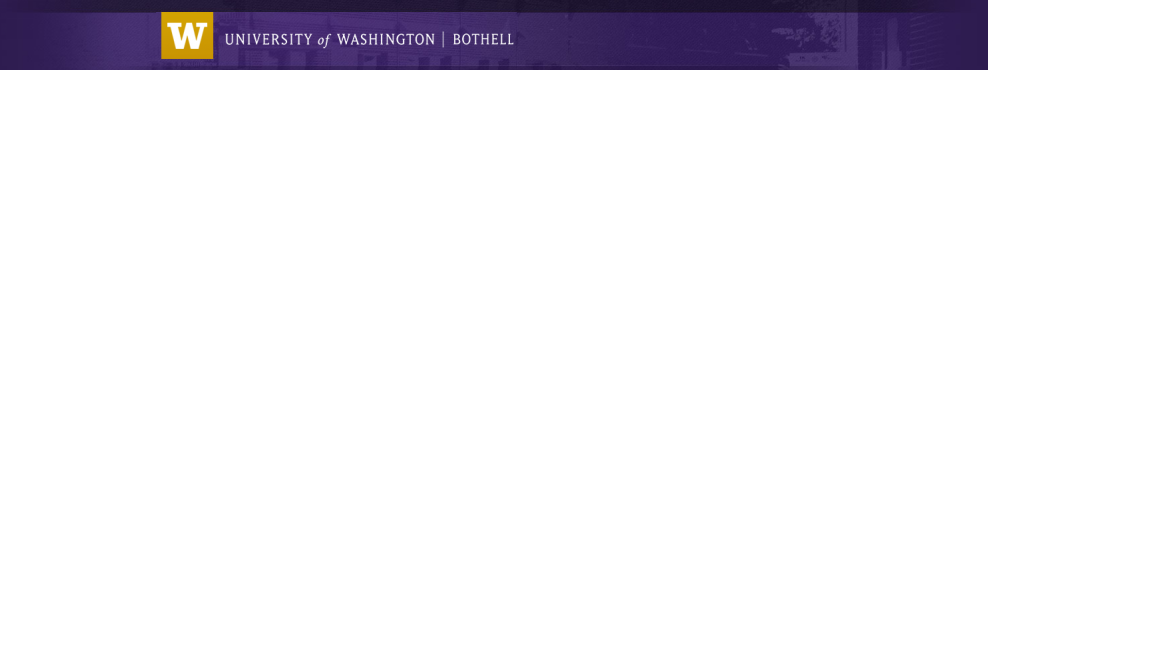 Preconstruction Metrics & ROI
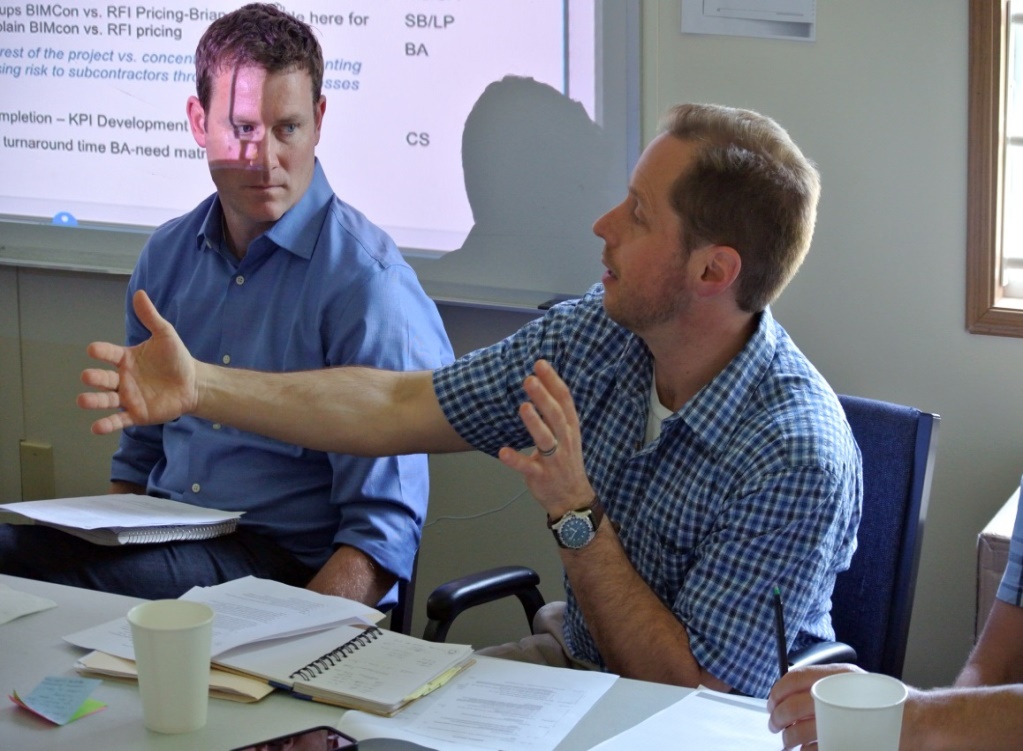 Preconstruction Investment $380k
Co-location Investment $10k
     1.2M    –     390k
 (savings)  (precon invstmt)    = 208+% ROI
        390k
Time Savings, 1yr, $2.1M of avoided escalation
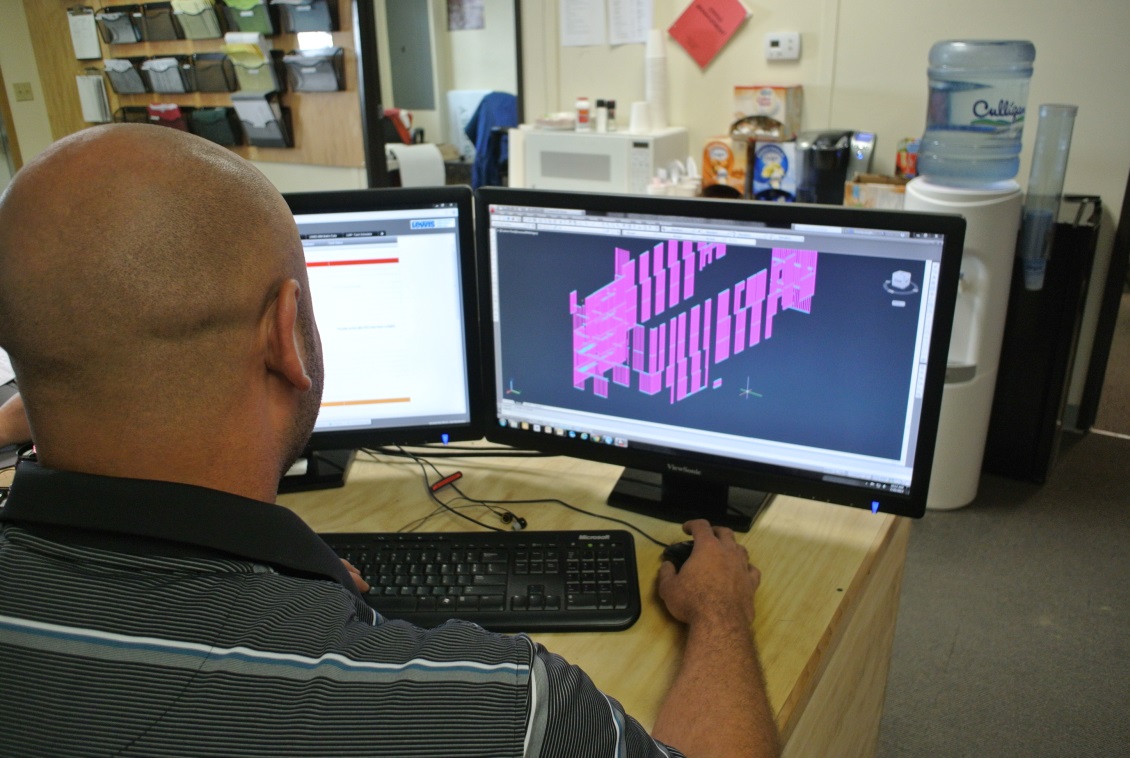 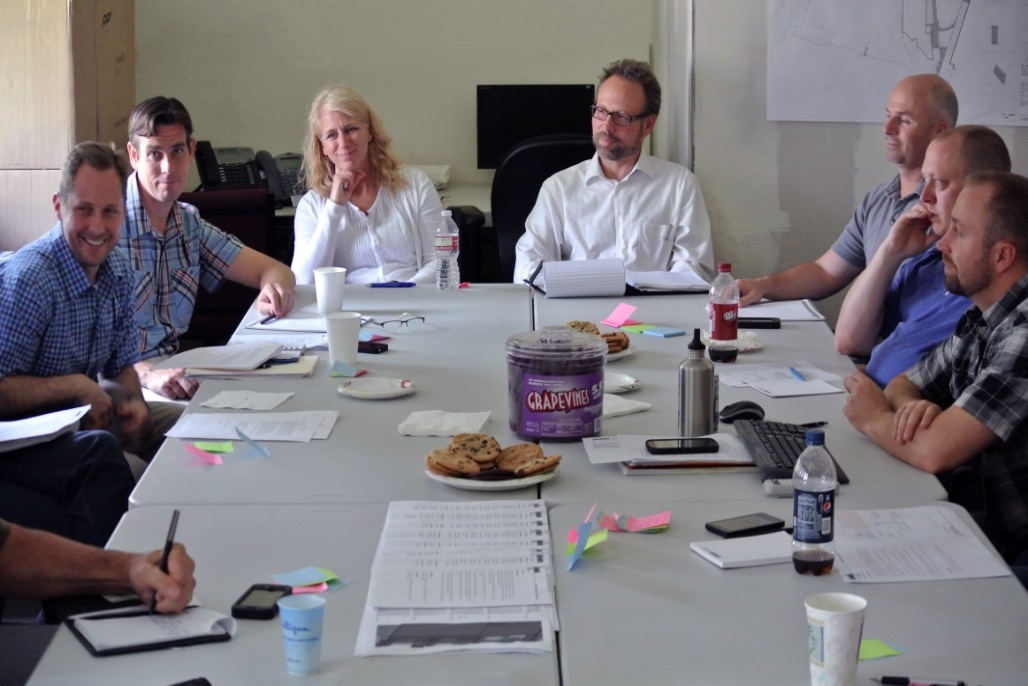 [Speaker Notes: Brian and Robin]
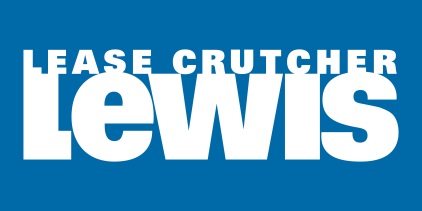 Federated Model Approach
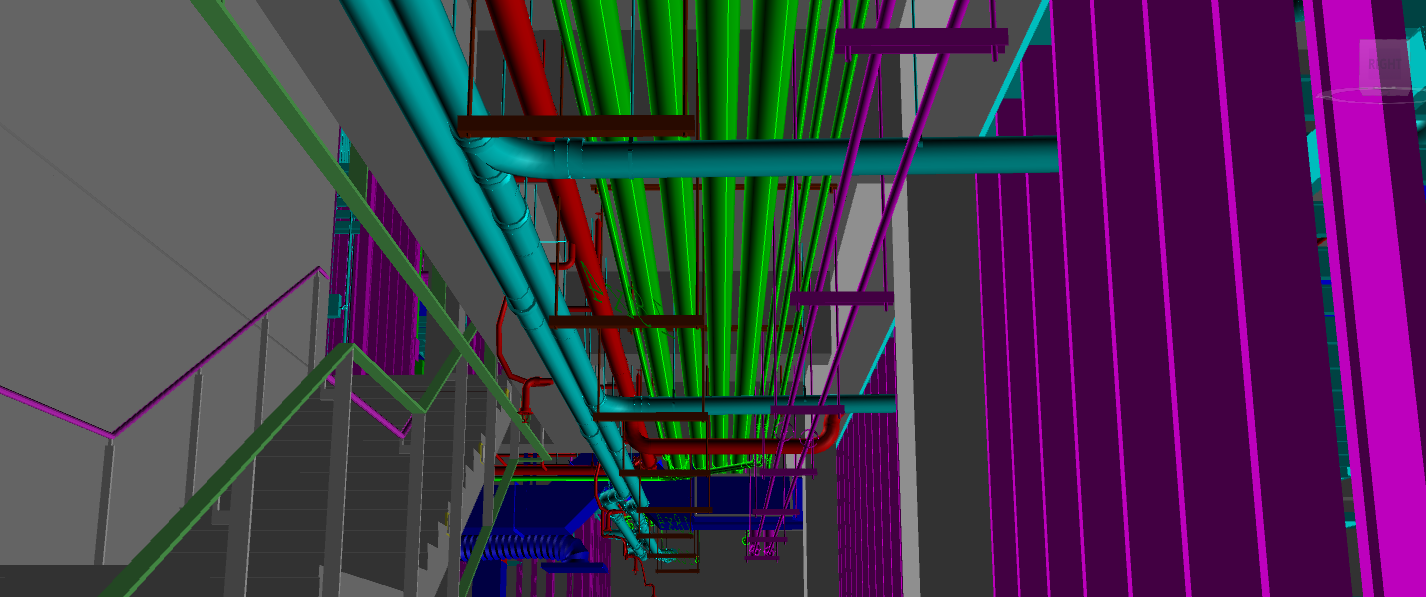 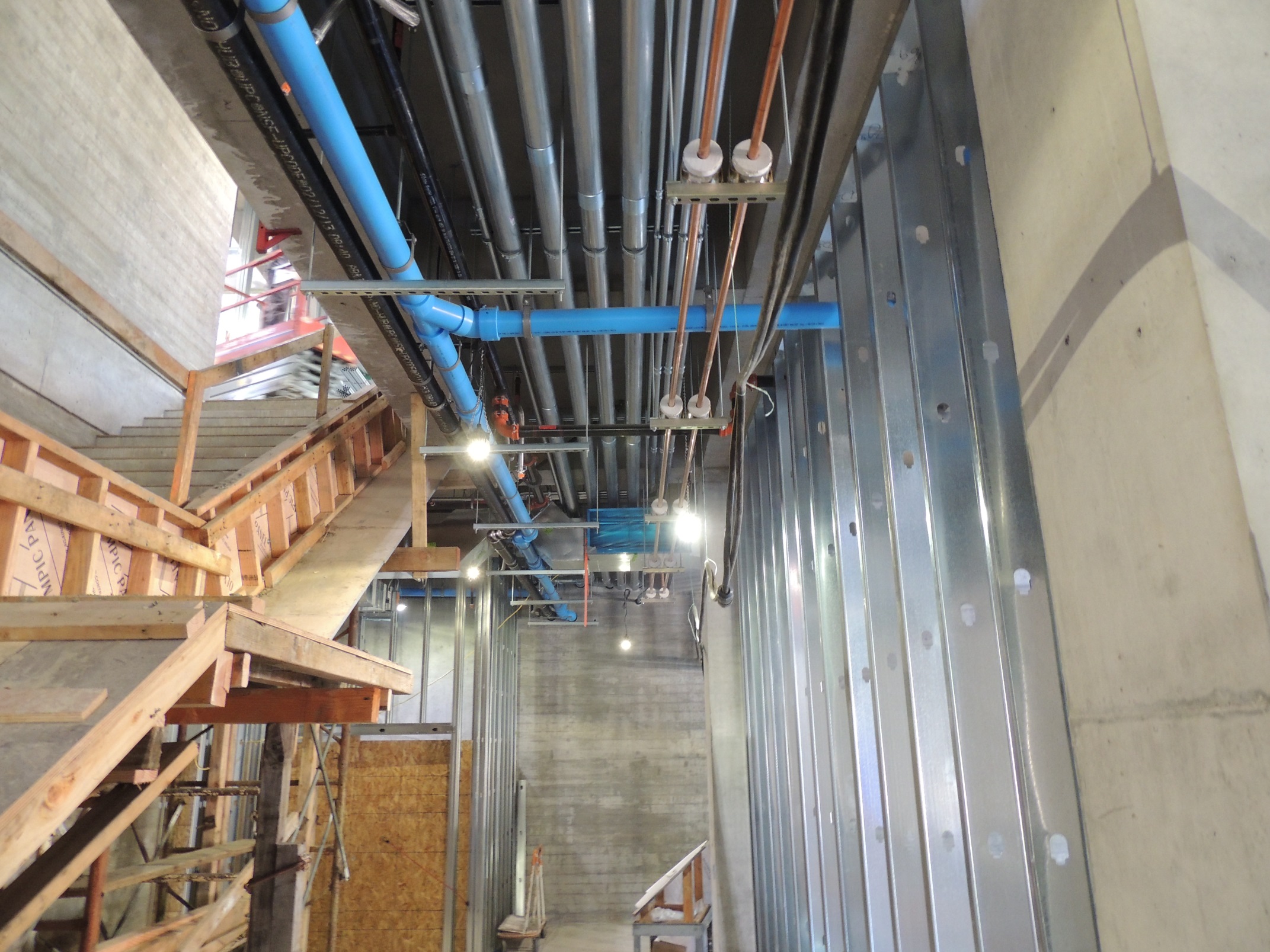 & Building from the Model
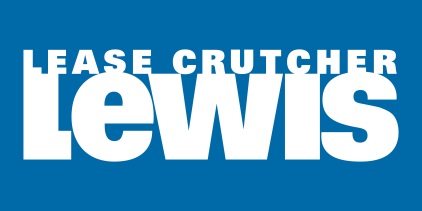 How we use design models
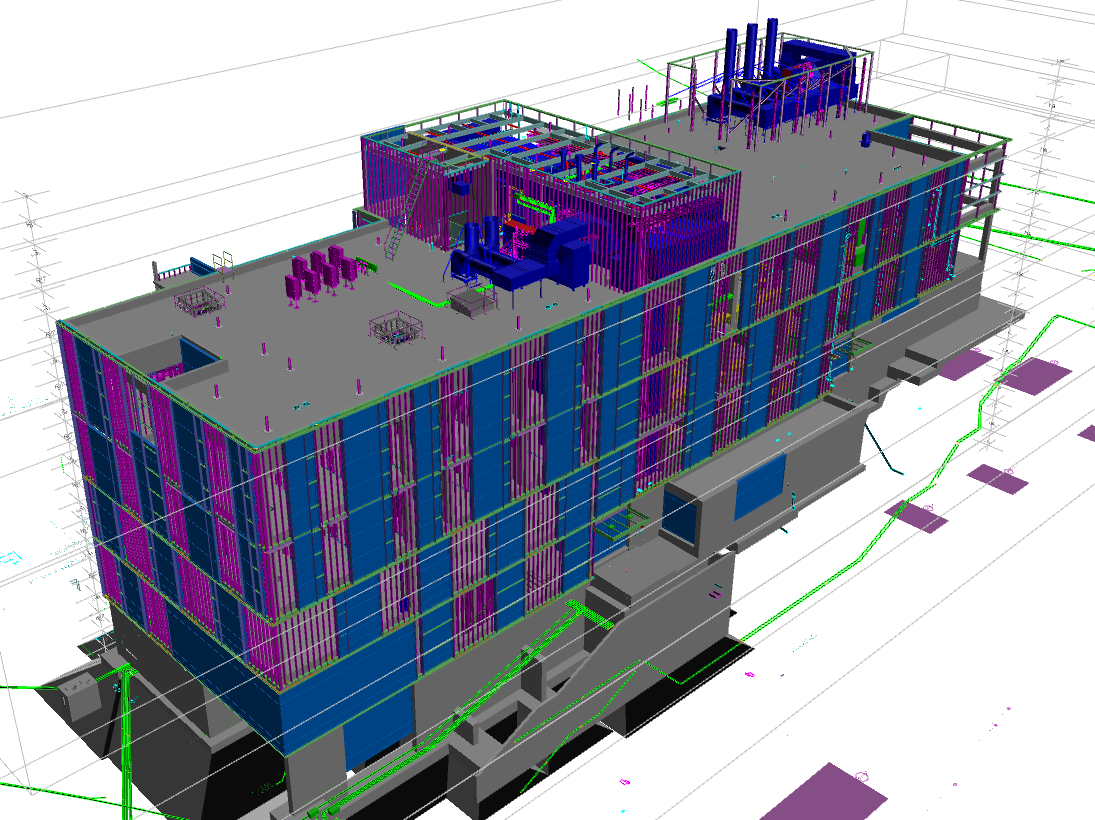 Creation of a Federated Model
Build concrete model from construction documents assisted by model overlays when available
Vet inaccuracies through coordination processes 
Federated model becomes the source model for all subcontractor trade models. 
Federated model is maintained through the VDC and Construction phase
Incorporates ASIs, BIM Cons, RFIs, etc..
350-450 Level of Development (LOD)
Can be exported in a number of formats
Federated Model
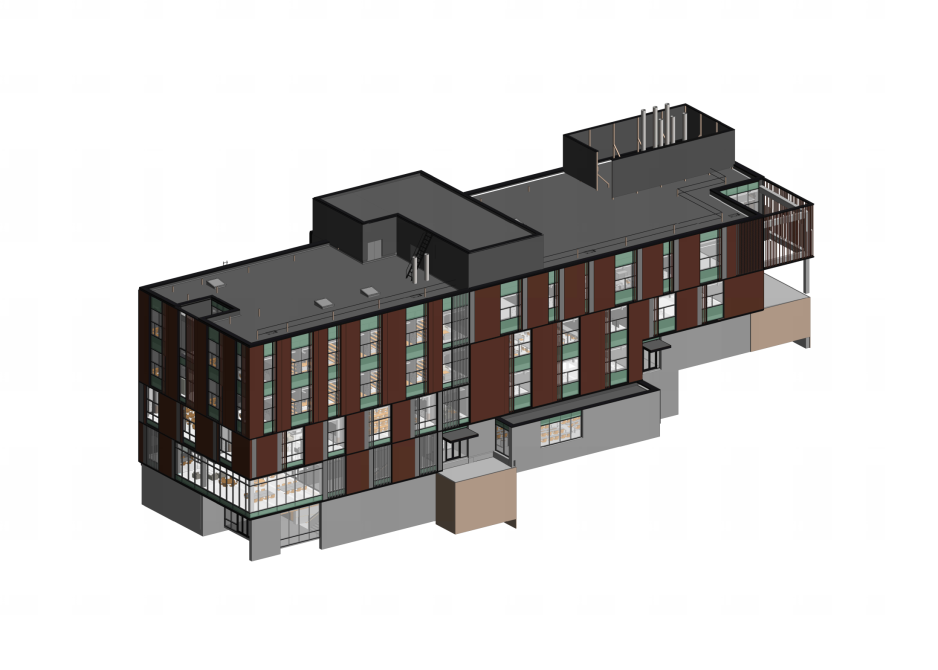 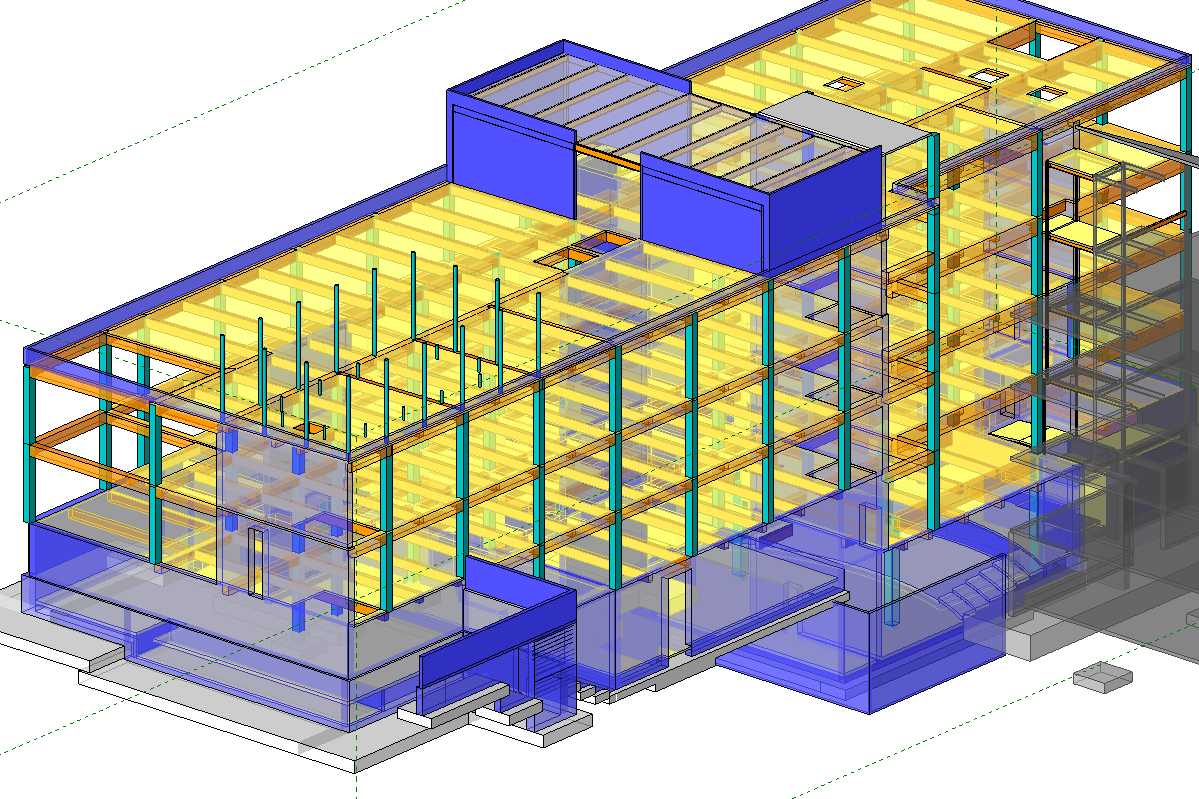 Architectural Base Model
Structural Base Model
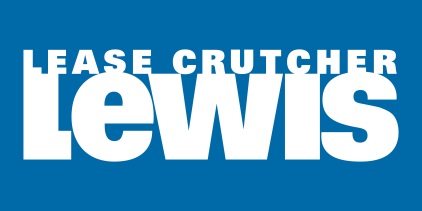 How we use trade models
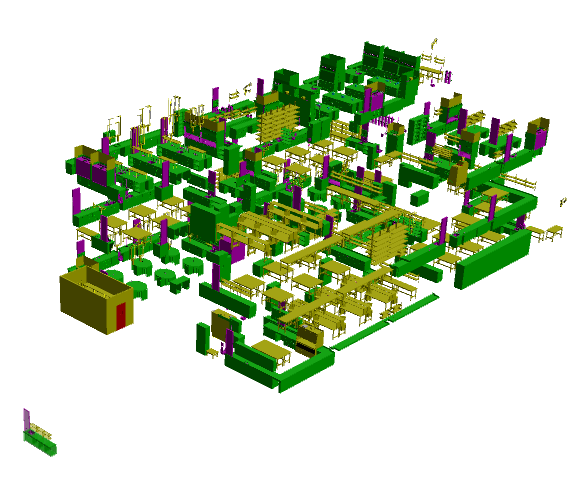 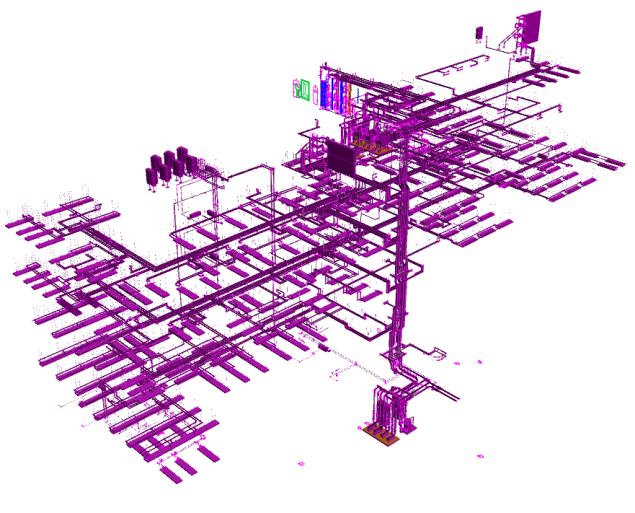 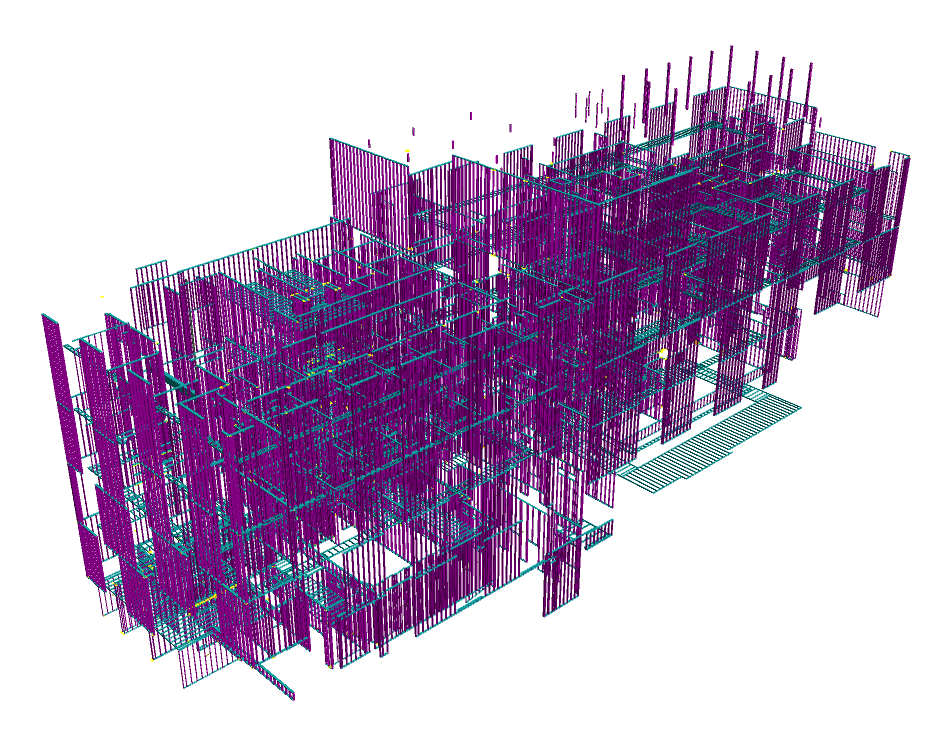 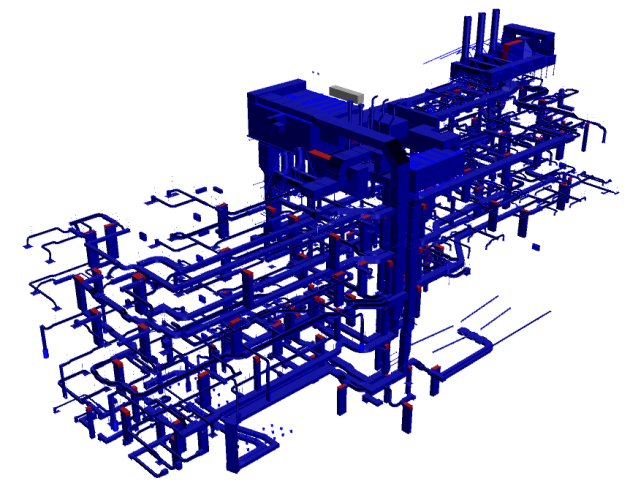 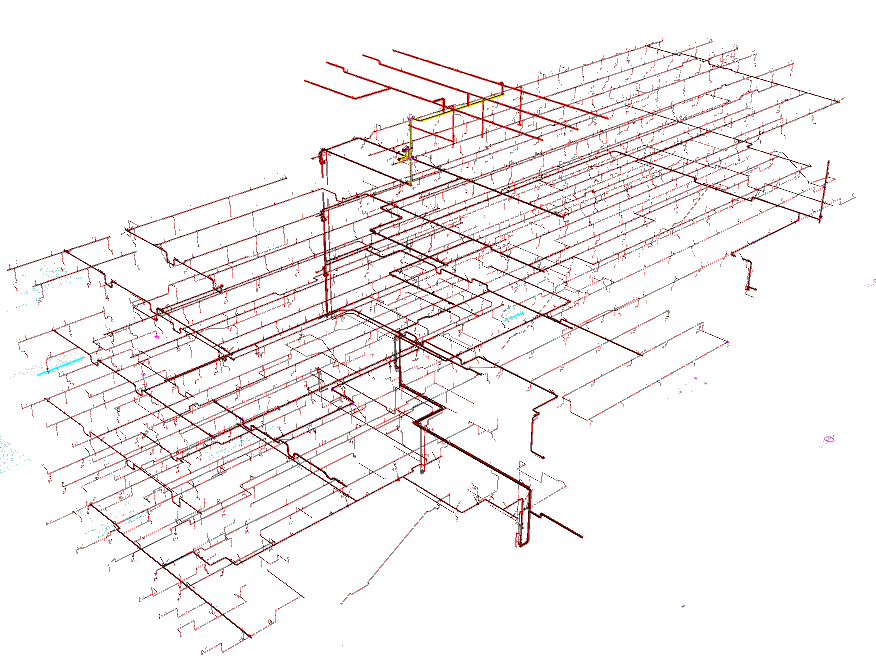 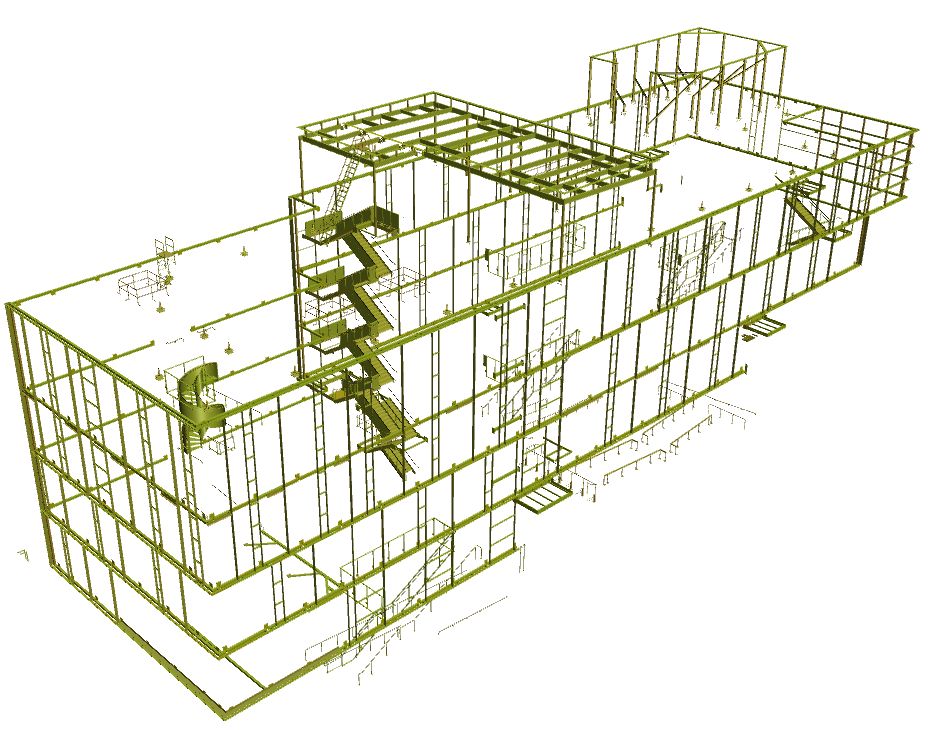 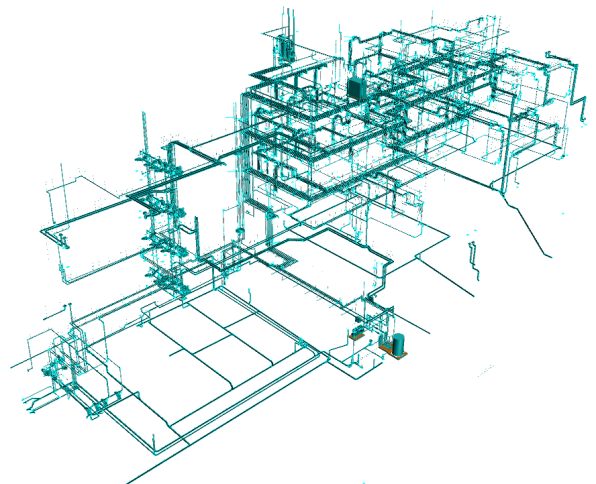 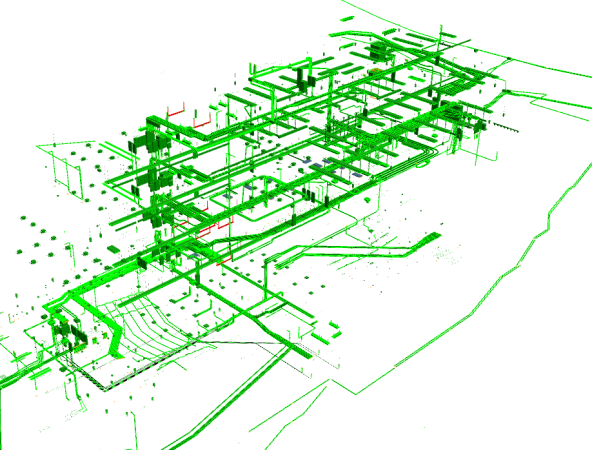 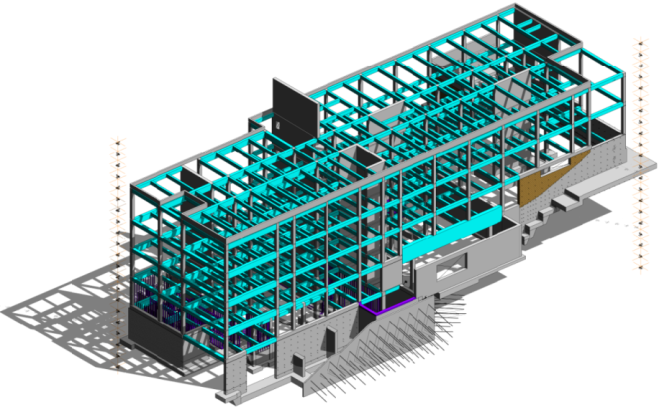 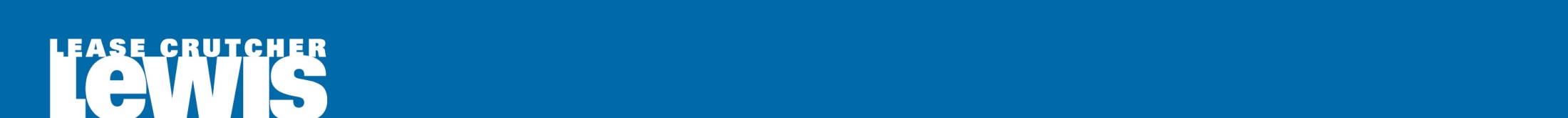 Building From the Model
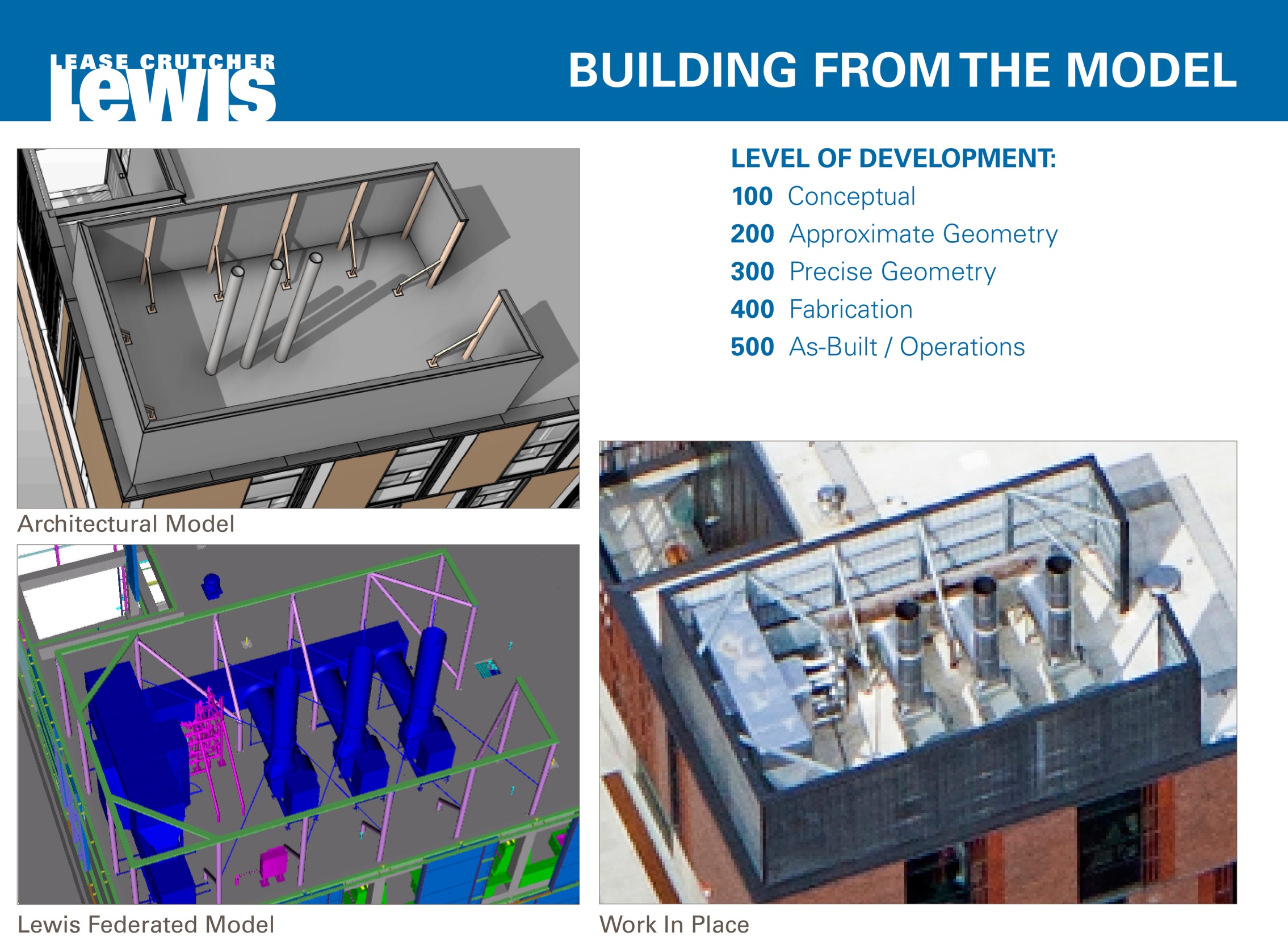 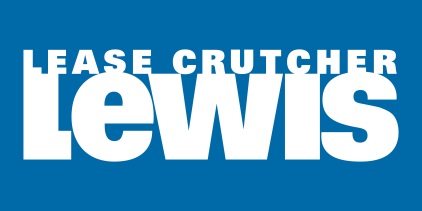 Examining the process
BIM CON Workflow
Identified Issue
Captured in PDF*
Collaborative Working Session**
Post to Blue Beam Studio
Post to WebPM Log
A/E Confirms
Issue is closed on WebPM
Lewis - Notification to subs, Provide Official Direction
Changes are integrated into trade contractors’ models and keyed to electronic documents.
*Can be a screen shot of the model or snapshot of the design documents or 3D PDF, etc. 

**Items are reviewed by the Architect, Engineer, Lewis Staff, and subcontractors whose scope is involved during weekly conference call.
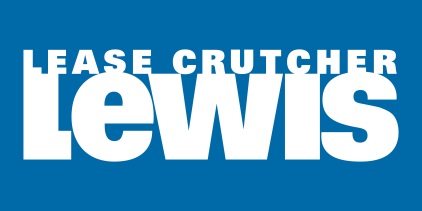 Definition
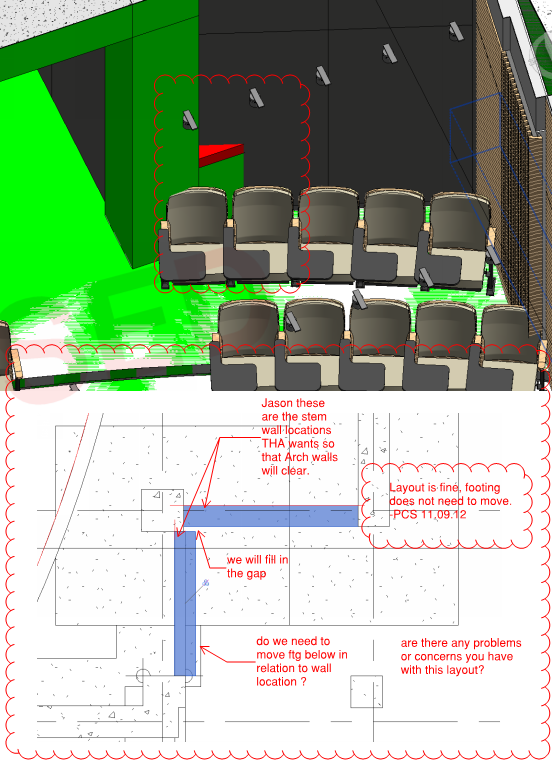 What is a BIM CON?
A BIM-CON at its core addresses a question that typically arises in the virtual construction phase of a project.

VDC (Virtual Design and Construction)
Extensive process of detailing
Coordination of space
Fabrication of parts
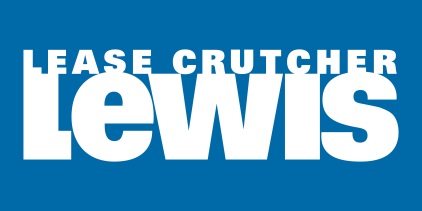 Tools involved
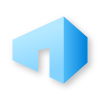 Blue Beam Studio
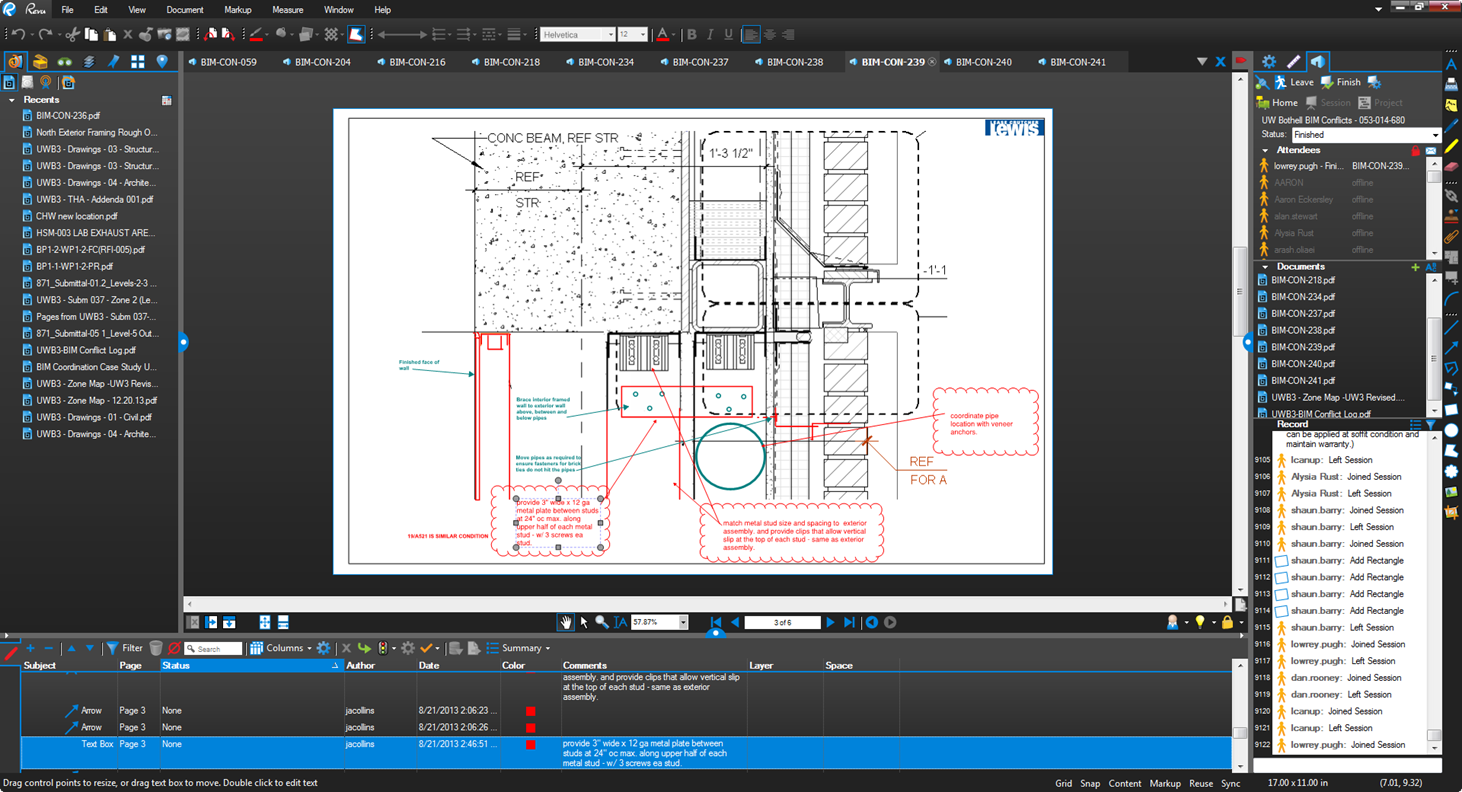 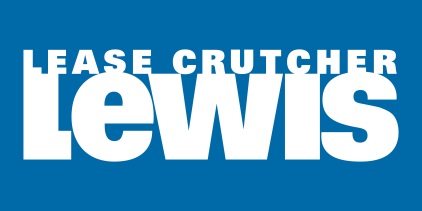 Tools involved
WebPM
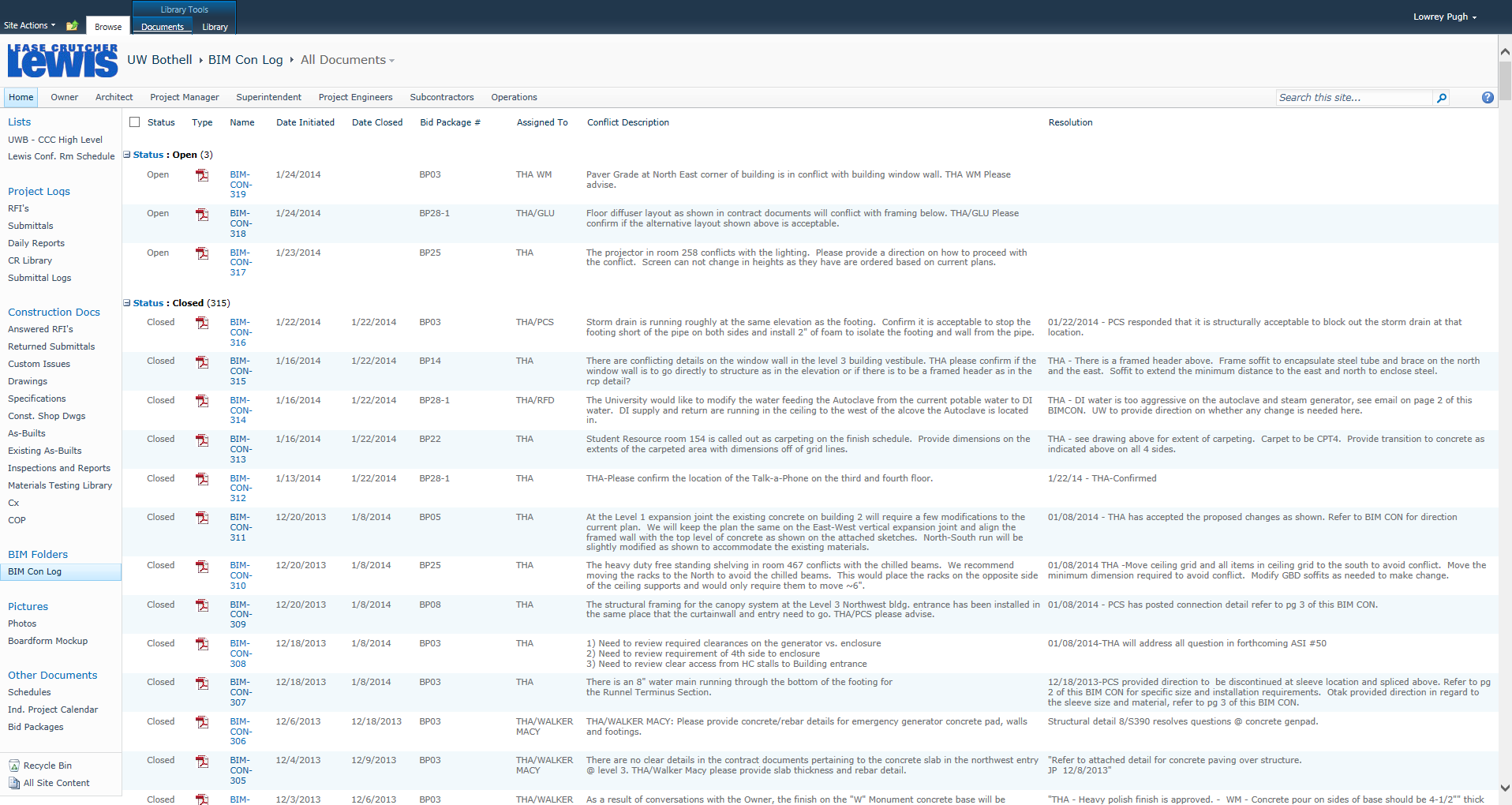 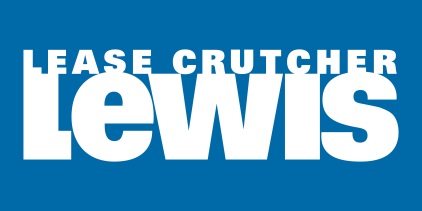 Comparison
Why is it not an RFI?
BIM CON
RFI
Majority of conflicts are discovered weeks or months prior to construction 
Encourage a collaborative approach to finding a solution.
Can address multiple issues that may arise form an initial solution
Statistically have a lower cost impact than RFI’s. Due to being solved virtually and or using material or installation options that have input from the installer
Team is given time and opportunity to find best value solution.
Majority of conflicts are discovered as work is going in place
Often limits feedback from stakeholders when finding a solution. 
Response typically address only the surface issue. All subsequent issues that may arise have to be re sent as .1, .2, etc.. 
Cost is subject to design teams best guess on constructability and material availability
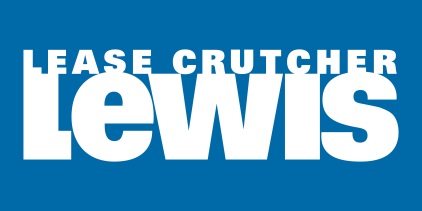 FACILITATING PREFAB
Facilitating Pre-Fabrication
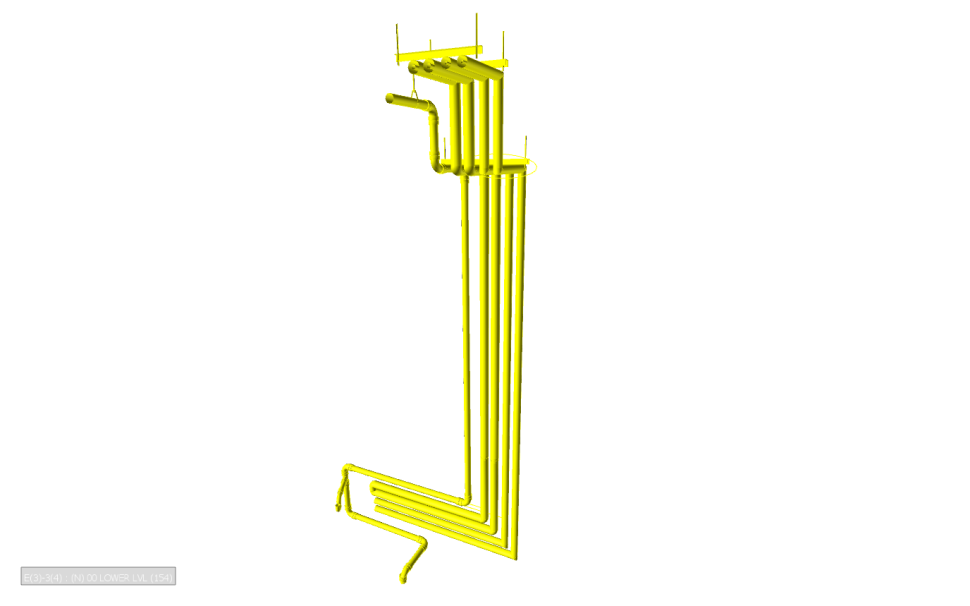 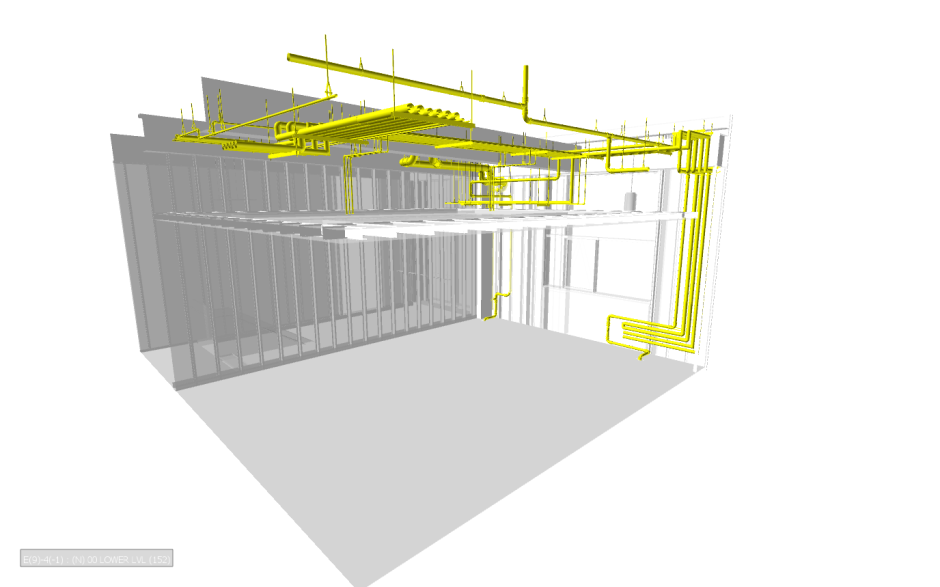 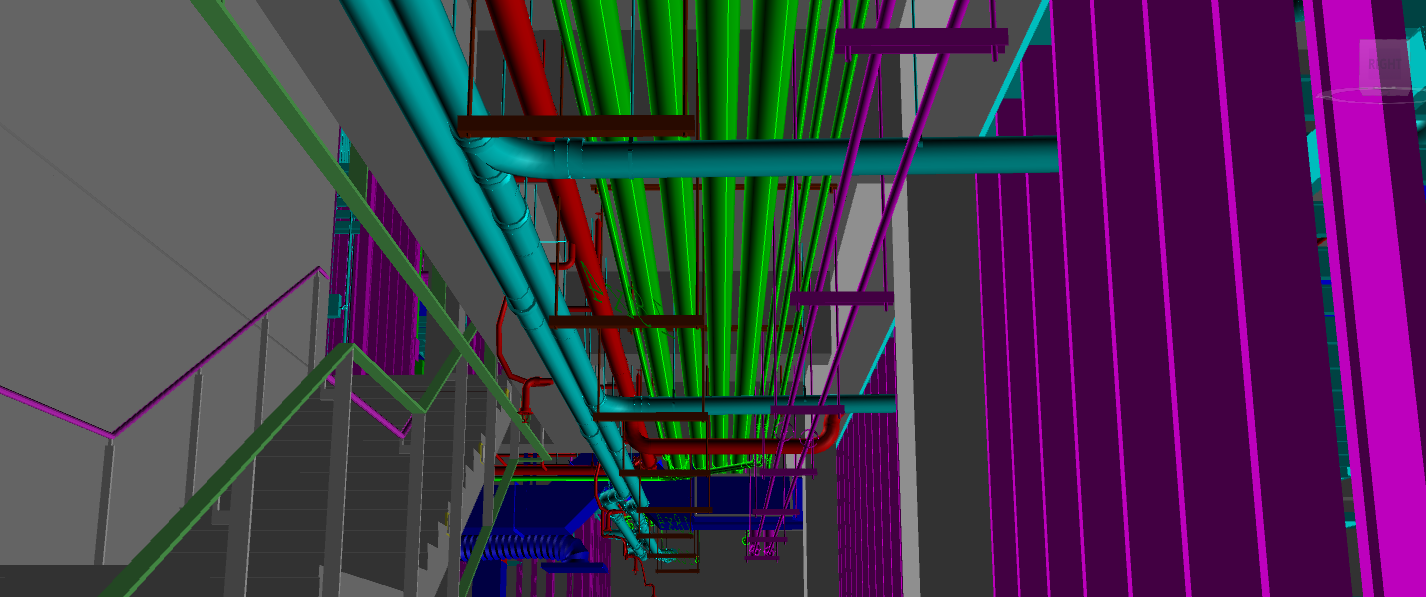 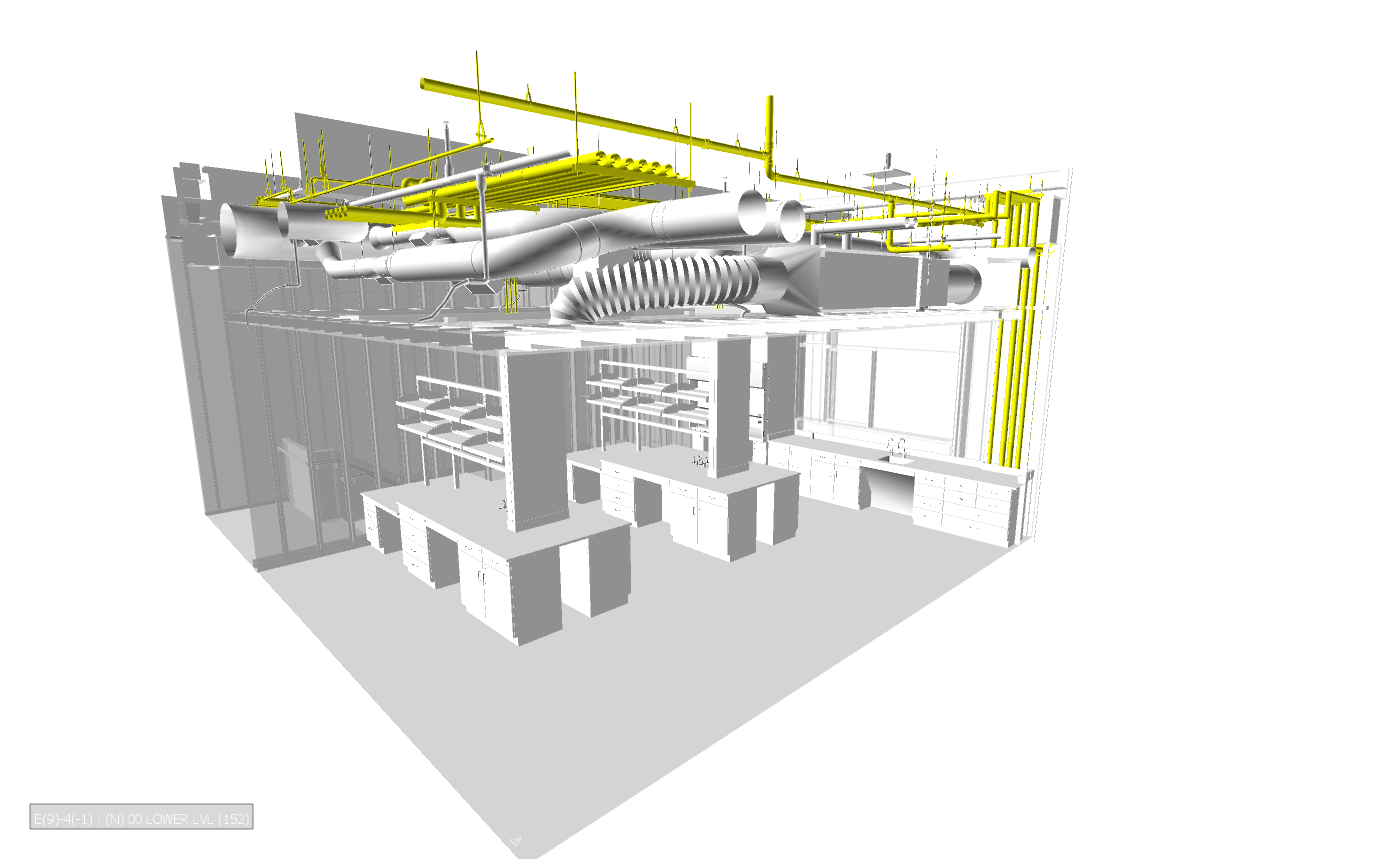 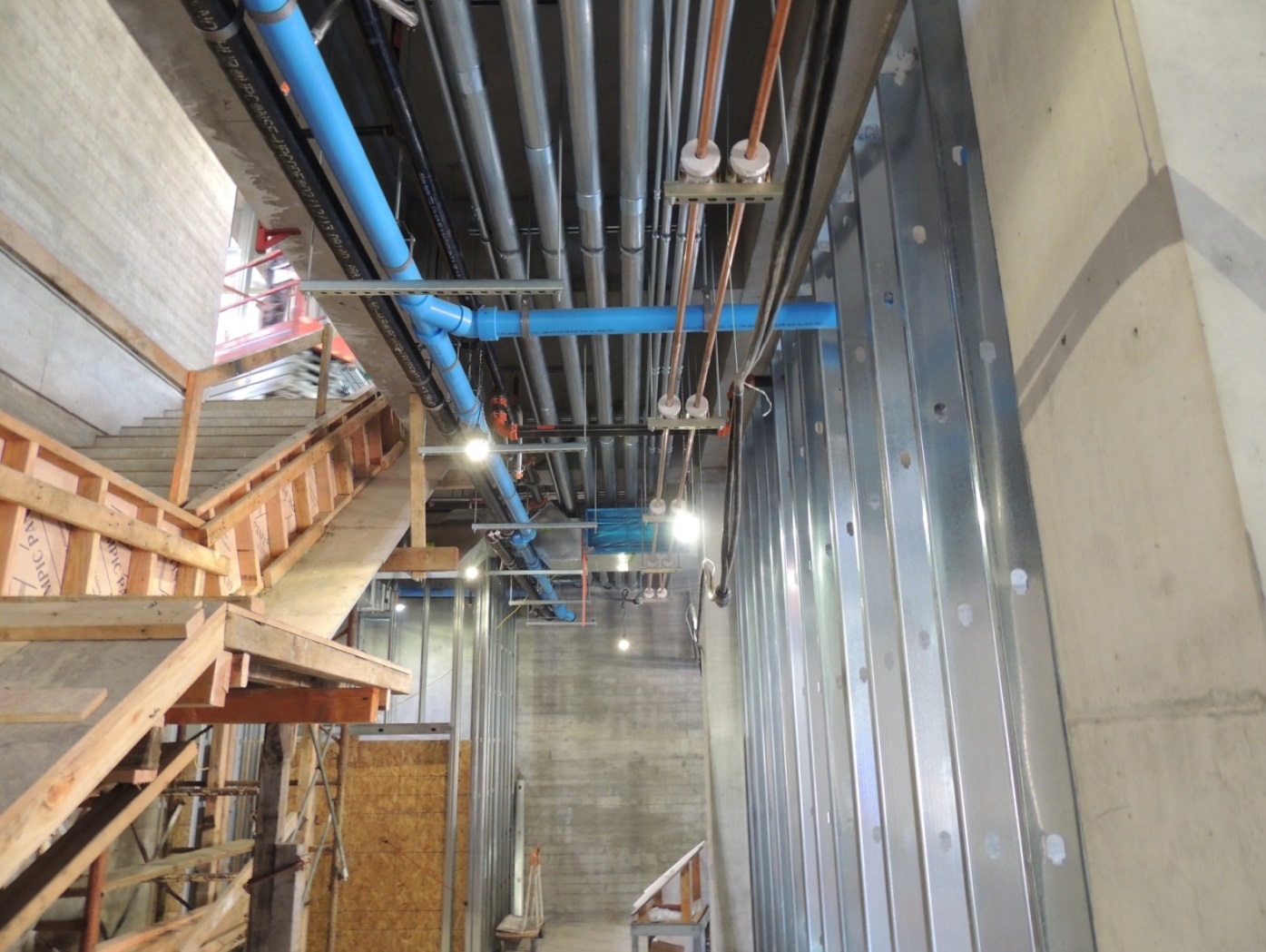 [Speaker Notes: Make a collage – ask Don annotations]
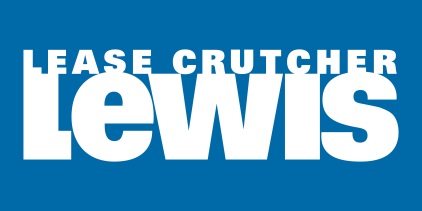 Building From The Model
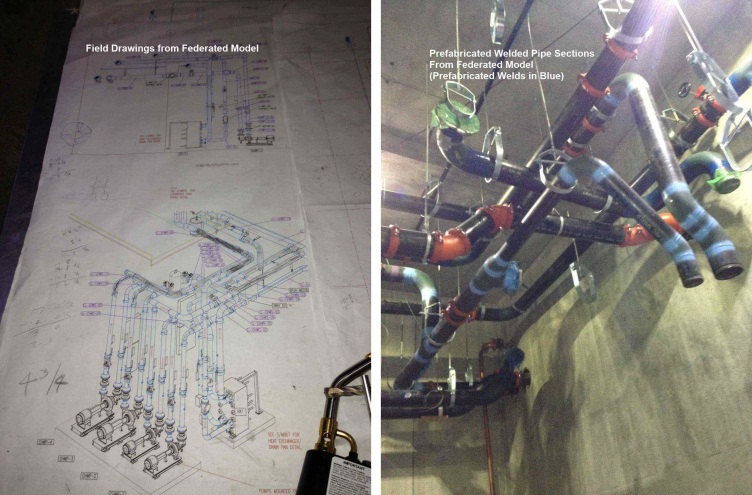 LOD/ Use/ Fabrication
Site logistics 
Survey data
Extracting quantities 
Accurate construction documents
Resolving conflicts in virtual space
Communicating to the field
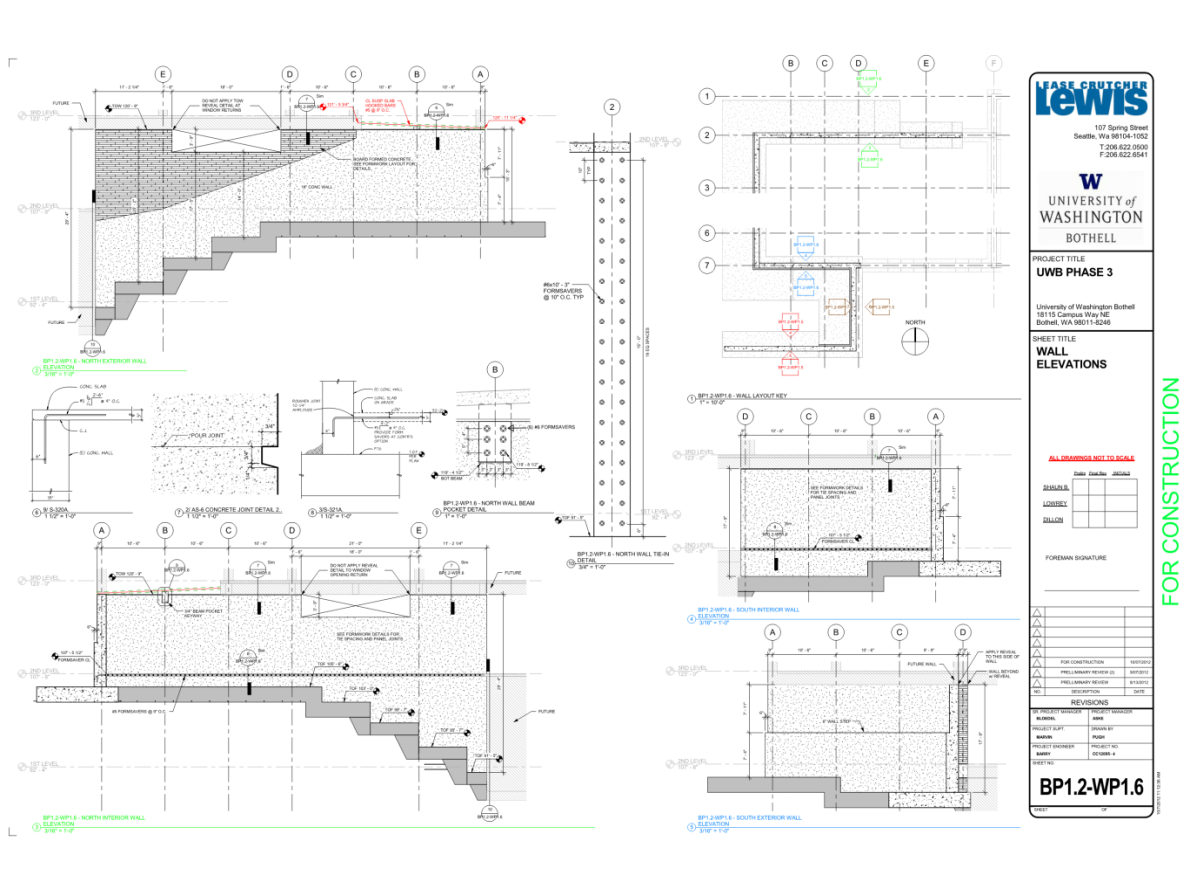 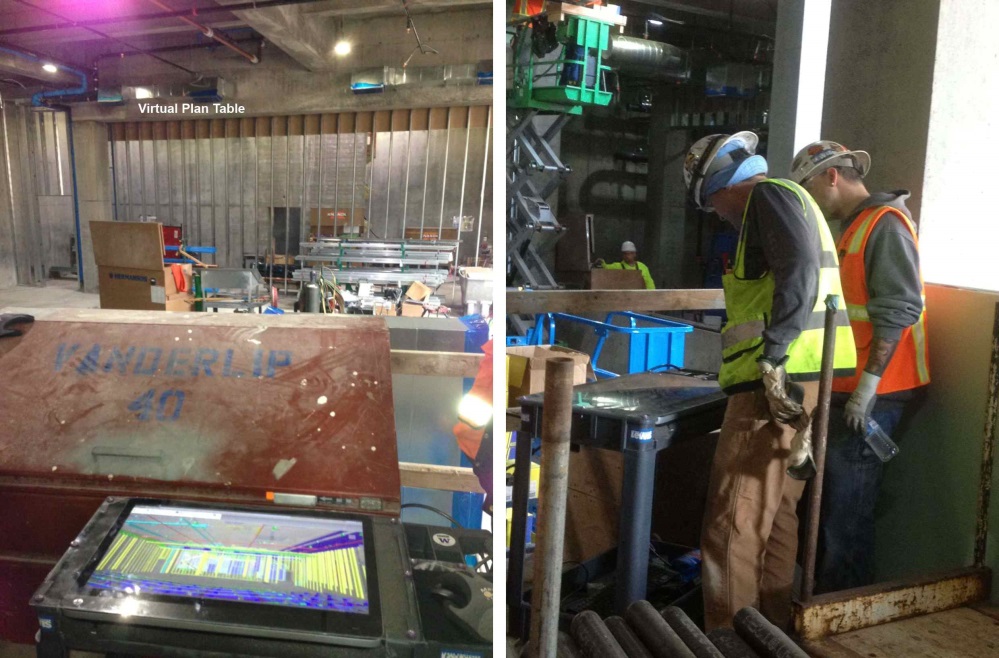 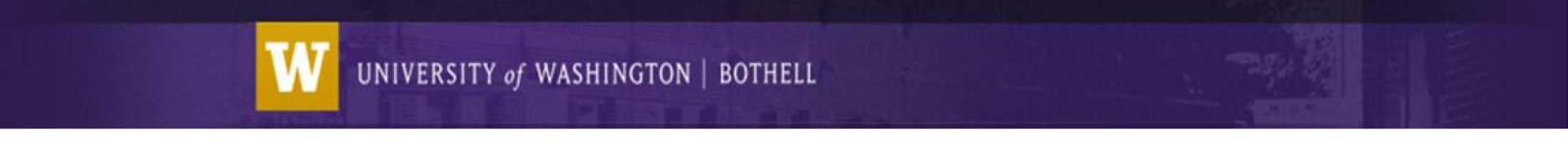 UW Study Results, Overall Metrics
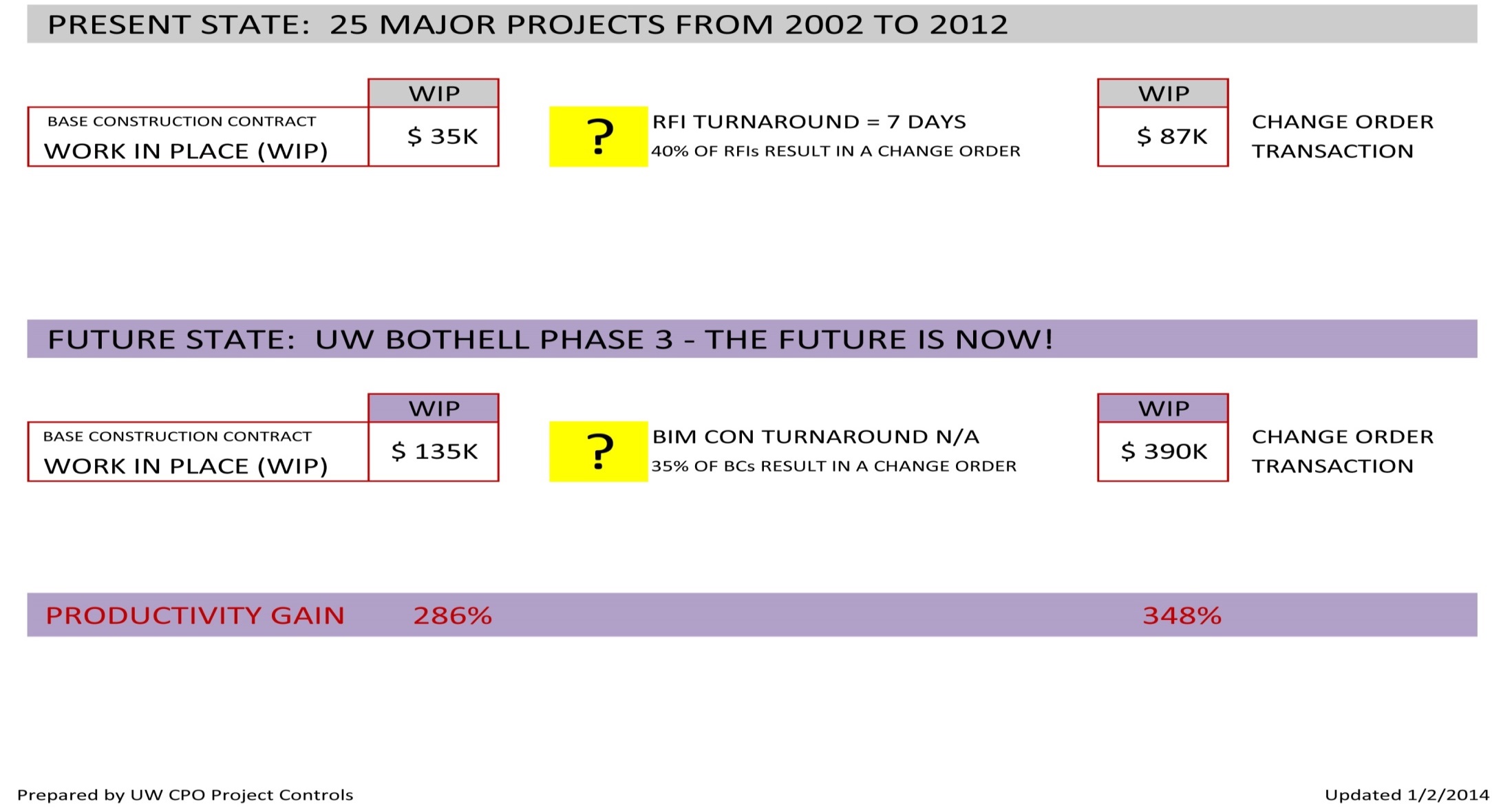 Would anticipate 1298 RFIs on UWB3, instead 334 BIMCons
Would anticipate 522 CO Transactions,
instead 163 quantity-cost adjustments
75% Fewer Questions/ Clarifications
70% Fewer CO Transactions
Better Quality of In-place Work
Virtually eliminate “Field Fixes”
Higher Worker Morale, Better Productivity
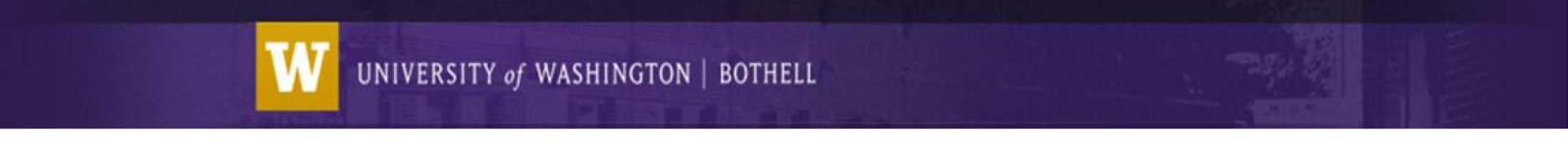 VALUE ADDED APPROACH
SIGNIFICANTLY REDUCED CHANGE ORDER COST
Traditional
UWB3 Approach
STRUCTURE SAVED 82% OVER TRADITIONAL APPROACH
Traditional
UWB3 Approach
MEP SAVED 94% OVER TRADITIONAL APPROACH
[Speaker Notes: Based on typical, average MEP changes, anticipated cost would have been:
	75,000 SF x $7.41/SF = $555,750

Pro-rated BIM integrator effort = $81,886
	(555,750-35,212) – 81,886 = 535% ROI
		81,886]
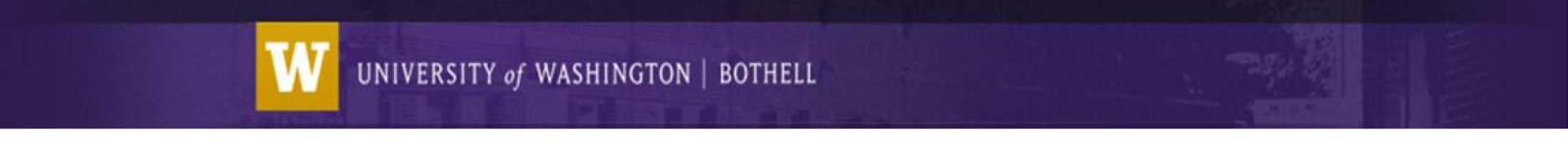 Risk Contingency
Risk contingency of 2-2.5% of contract value
Used for buyout errors, coordination issues and interference issues between sub-sub and sub-GC
At 99% of project complete small amount used for coordination issues
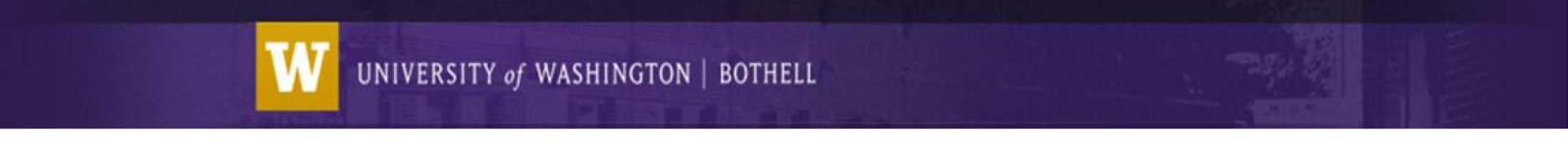 Change Orders
Final equivalent scope of UWB3 within .7% of Target Budget
Returned 60% of GCCM Contingency
University was able to add $3.4M of enhancements during construction